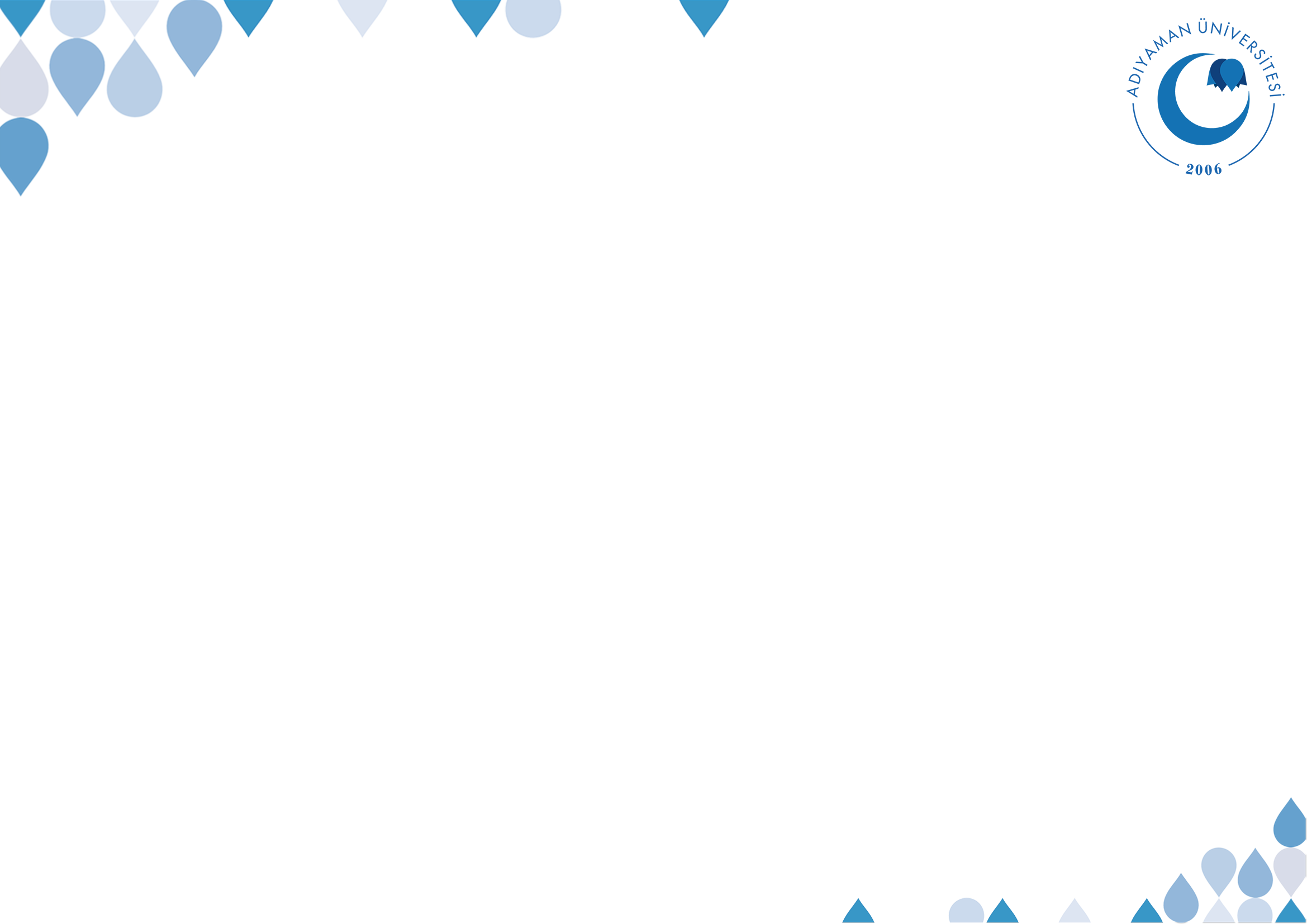 İSİF 307 HADİS III XII.HAFTADr. Mehmet ali çalgan
İffet-İman Bütünlüğü
©  Adıyaman Üniversitesi Uzaktan Eğitim ve Araştırma Merkezi
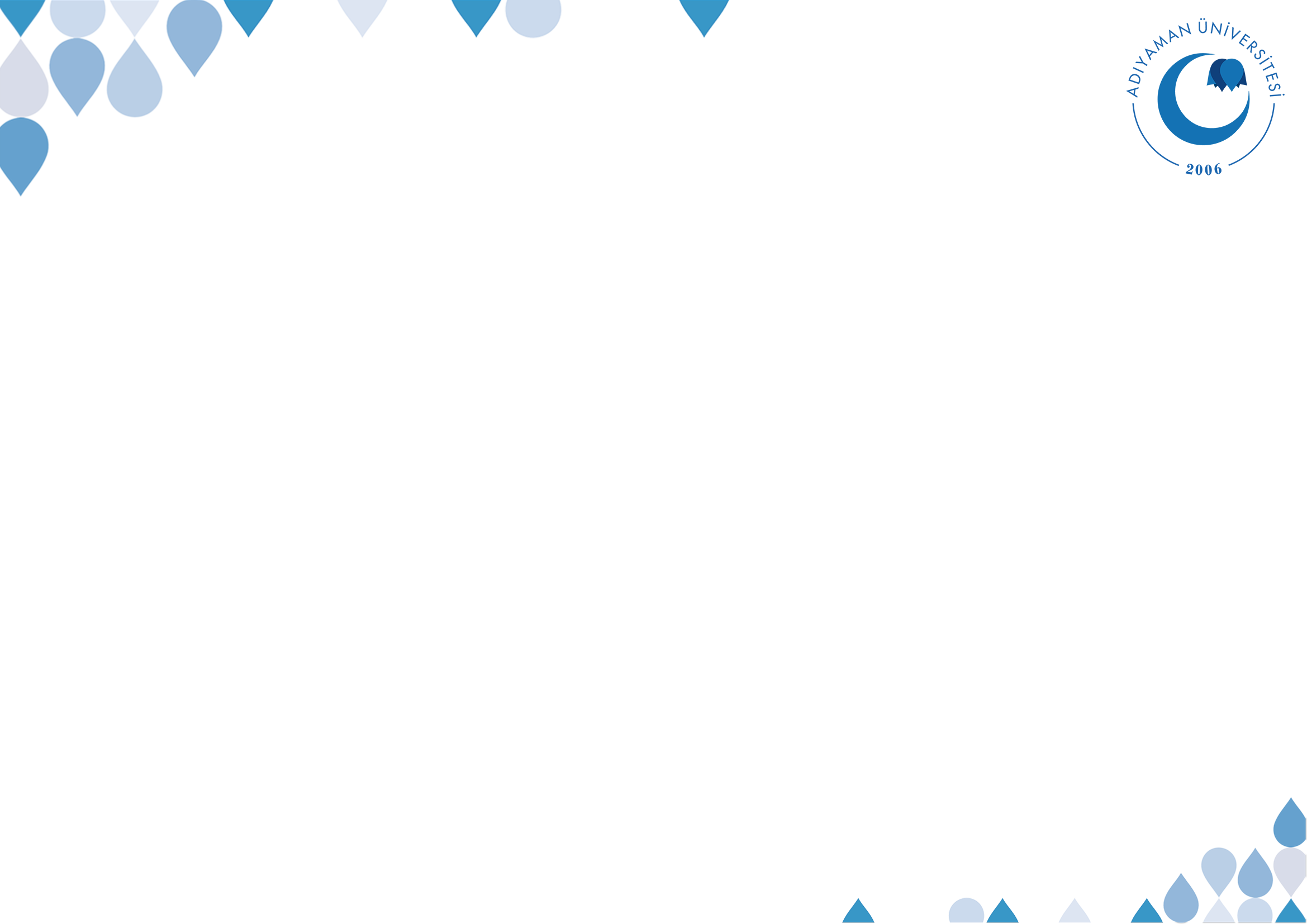 DERS İZLENCESİ
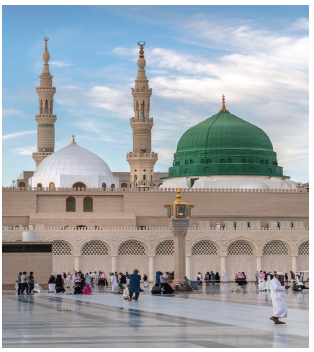 İFFET
©  Adıyaman Üniversitesi Uzaktan Eğitim ve Araştırma Merkezi
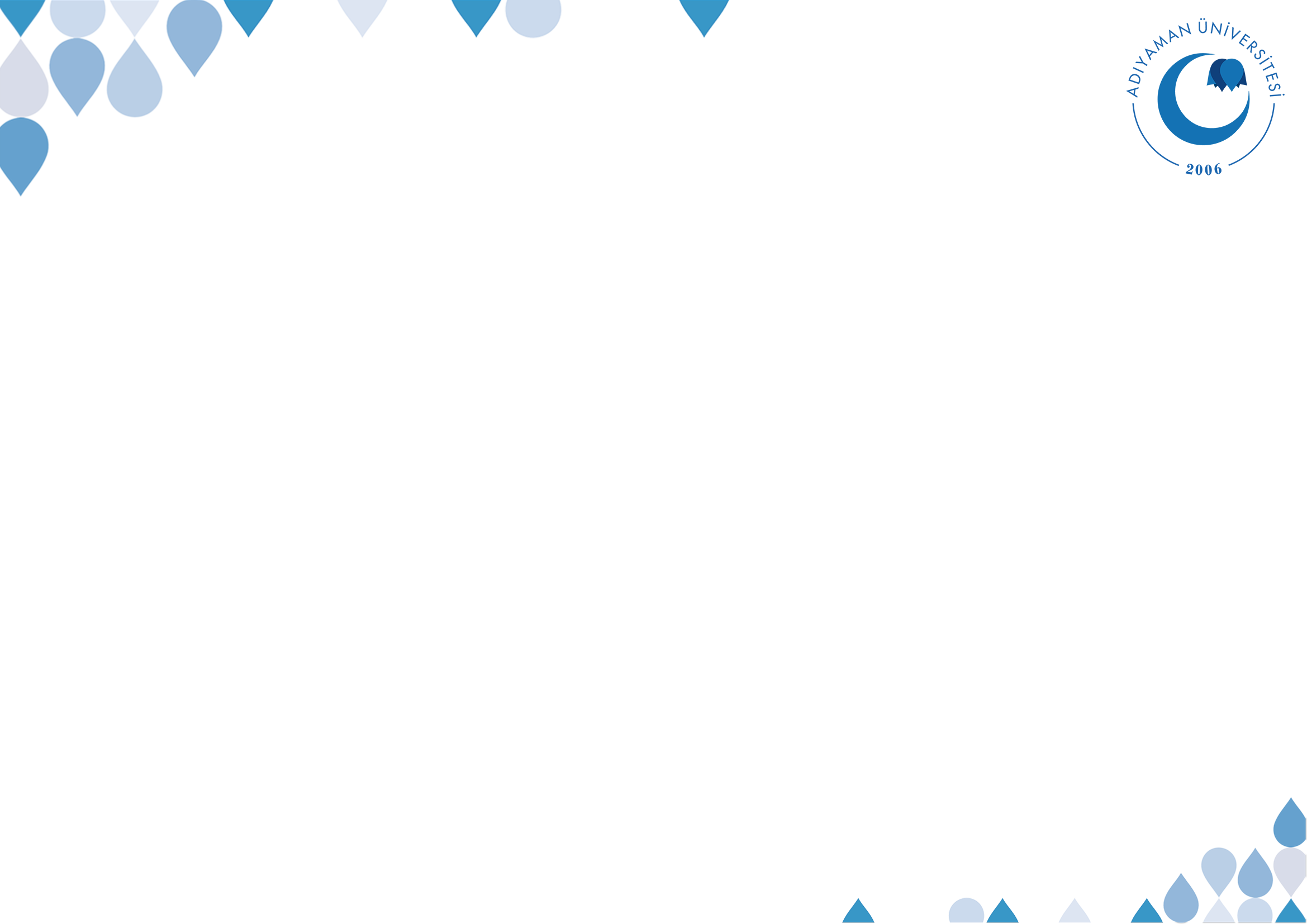 İFFET: ÖZDENETİM
İffet, “insanın bedenî ve maddî hazlara aşırı düşkünlükten korunmasını sağlayan erdem 
Dilimizde daha çok namusu korumak mânasında kullanılan “iffet” kelimesi, aslında nefsin her türlü arzusunu dizginlemeyi ve başkalarına el açmaktan kaçınmayı da içeren bir kavramdır
©  Adıyaman Üniversitesi Uzaktan Eğitim ve Araştırma Merkezi
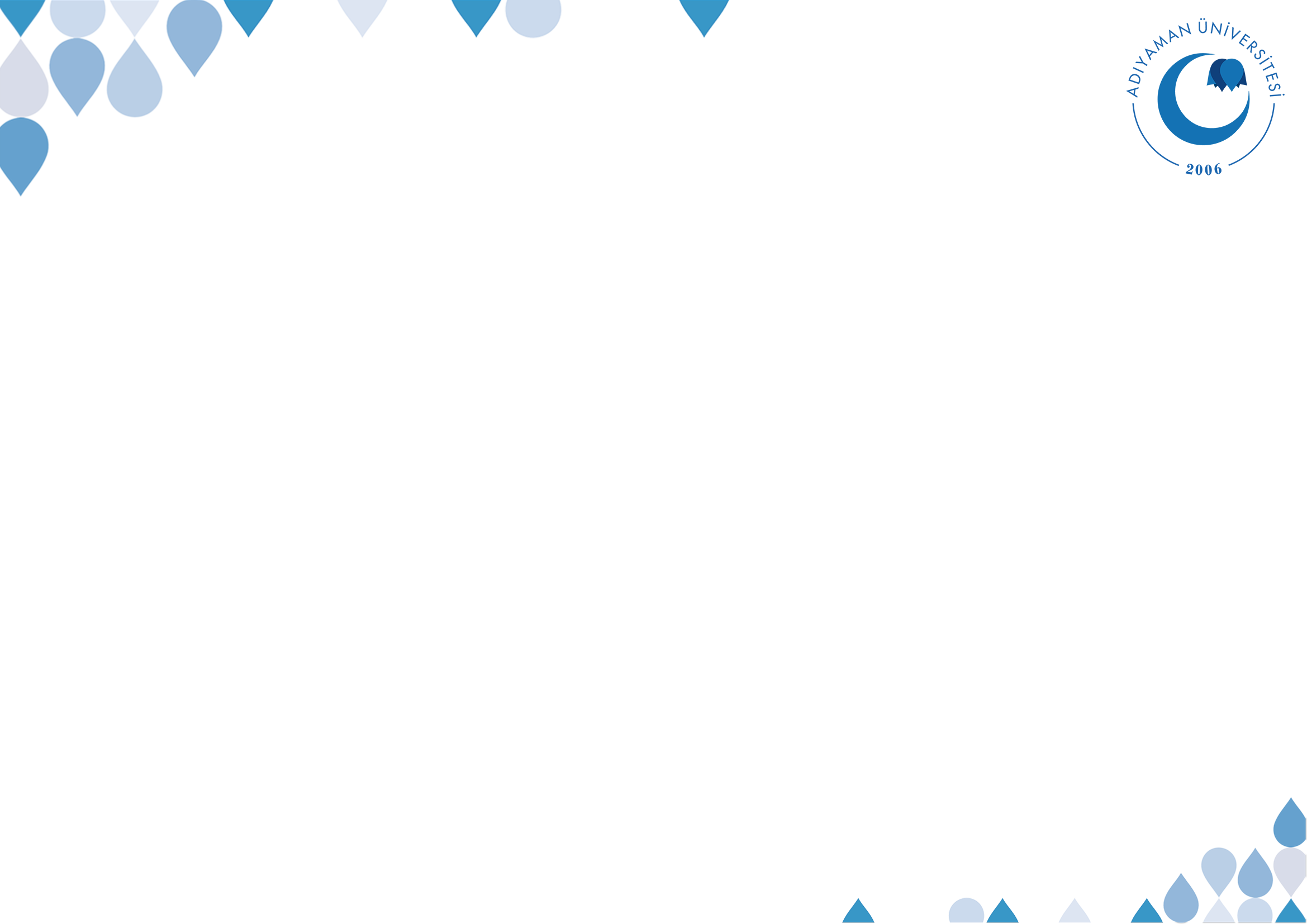 İFFET: ÖZDENETİM
«başkalarına el açmaktan hayâ etmek, maddî konularda kanaatkâr davranarak hakkı olmayana tamah etmemek, namusu korumak, nefsine yenik düşmemek iffetli olmanın gereklerindendir»
©  Adıyaman Üniversitesi Uzaktan Eğitim ve Araştırma Merkezi
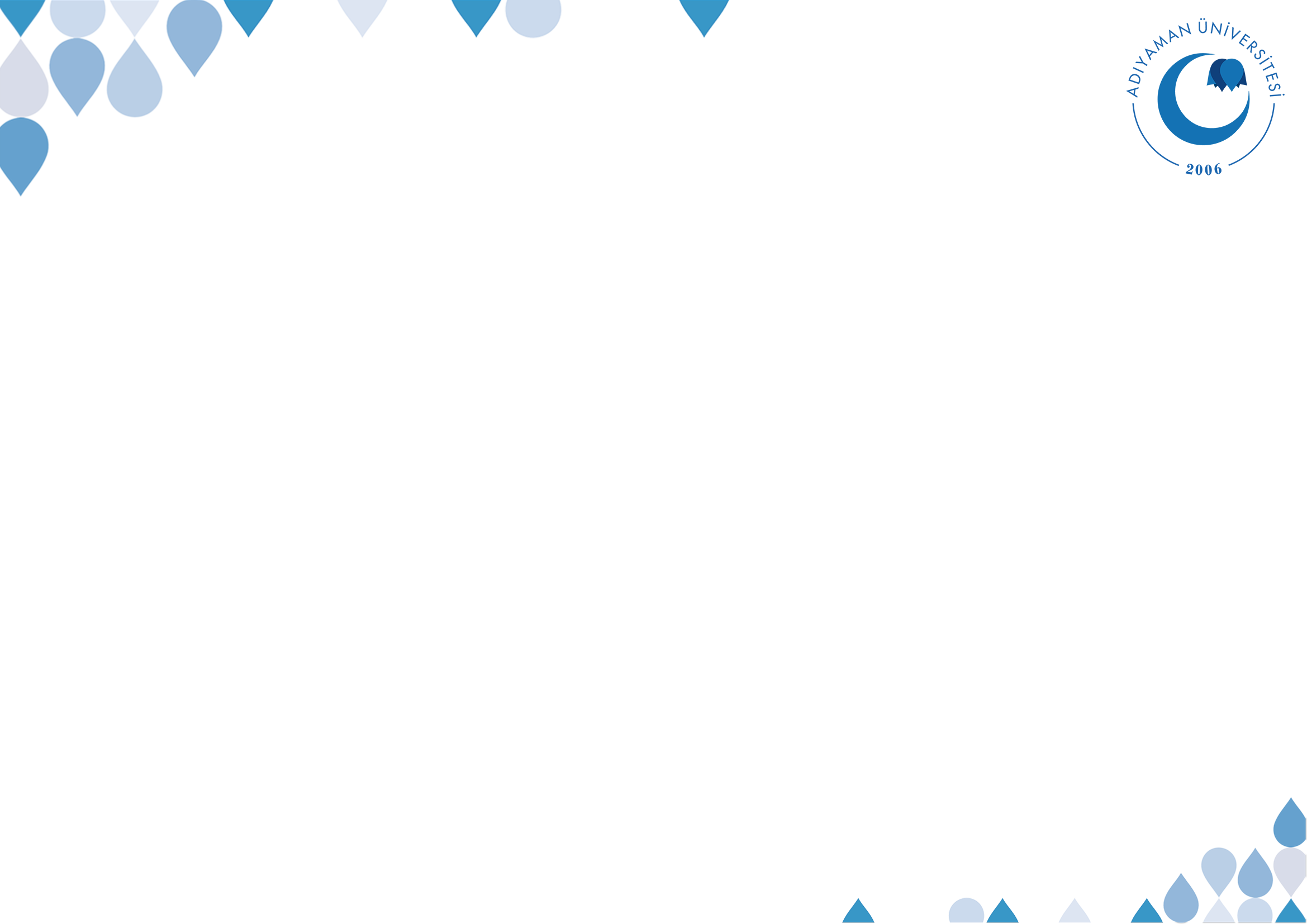 İFFET: ÖZDENETİM
“Nefsini arındıran elbette kurtuluşa ermiştir. Onu arzularıyla baş başa bırakan da ziyan etmiştir.” Şems 91/9-10.
©  Adıyaman Üniversitesi Uzaktan Eğitim ve Araştırma Merkezi
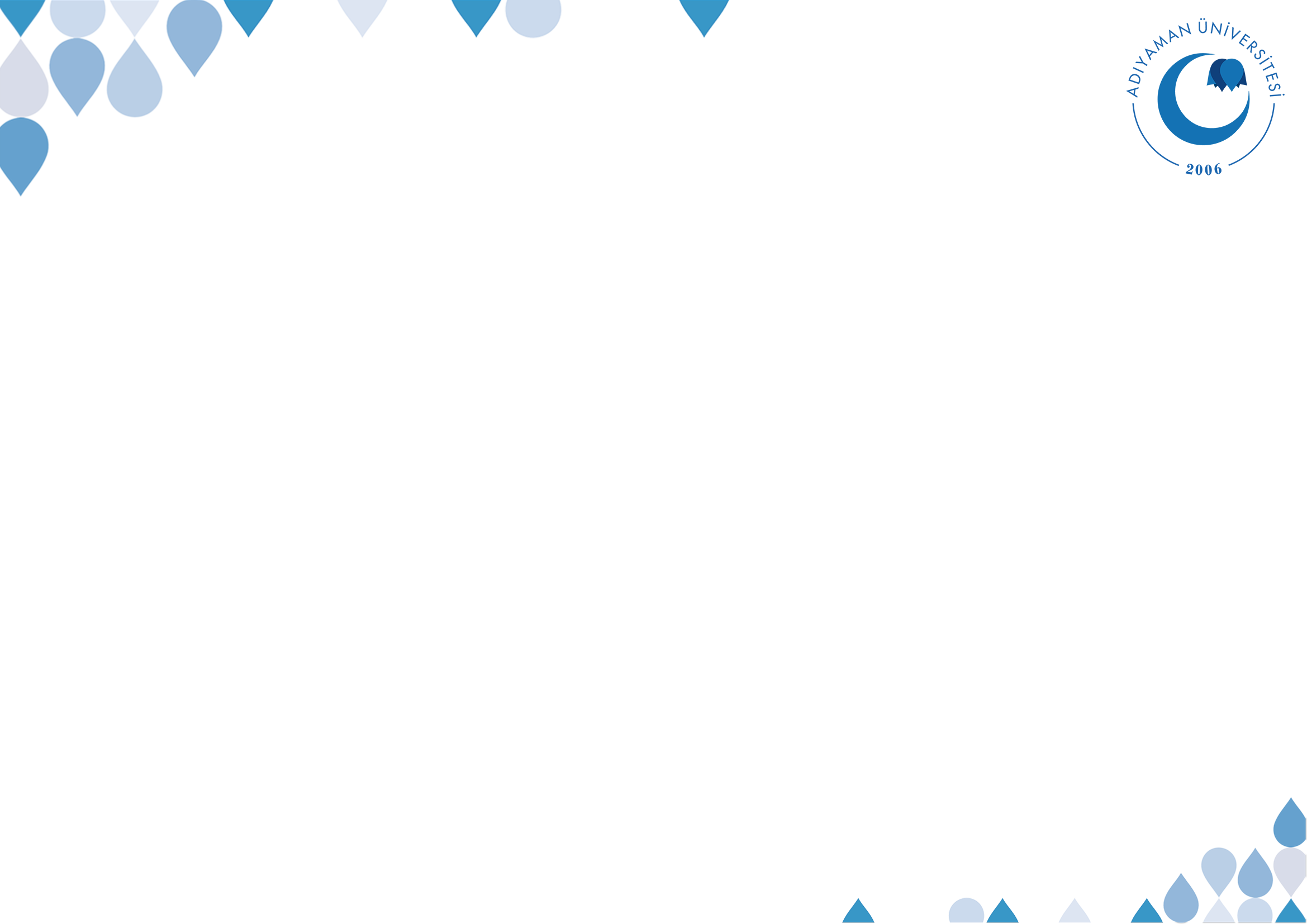 İFFET: ÖZDENETİM
“Hayâ, iffet, kalbin değil dilin acizliği (günahtan çekinerek dikkatli ve az konuşmak) ve anlayışlı olmak imandandır. Bunlar ahiretlik kazancı artıran, dünyalık kazancı azaltan şeylerdir. Ancak uhrevî kazançtaki artış daha fazladır.

Kıskançlık imandandır, ailesini kıskanmamak ise nifâktandır
©  Adıyaman Üniversitesi Uzaktan Eğitim ve Araştırma Merkezi
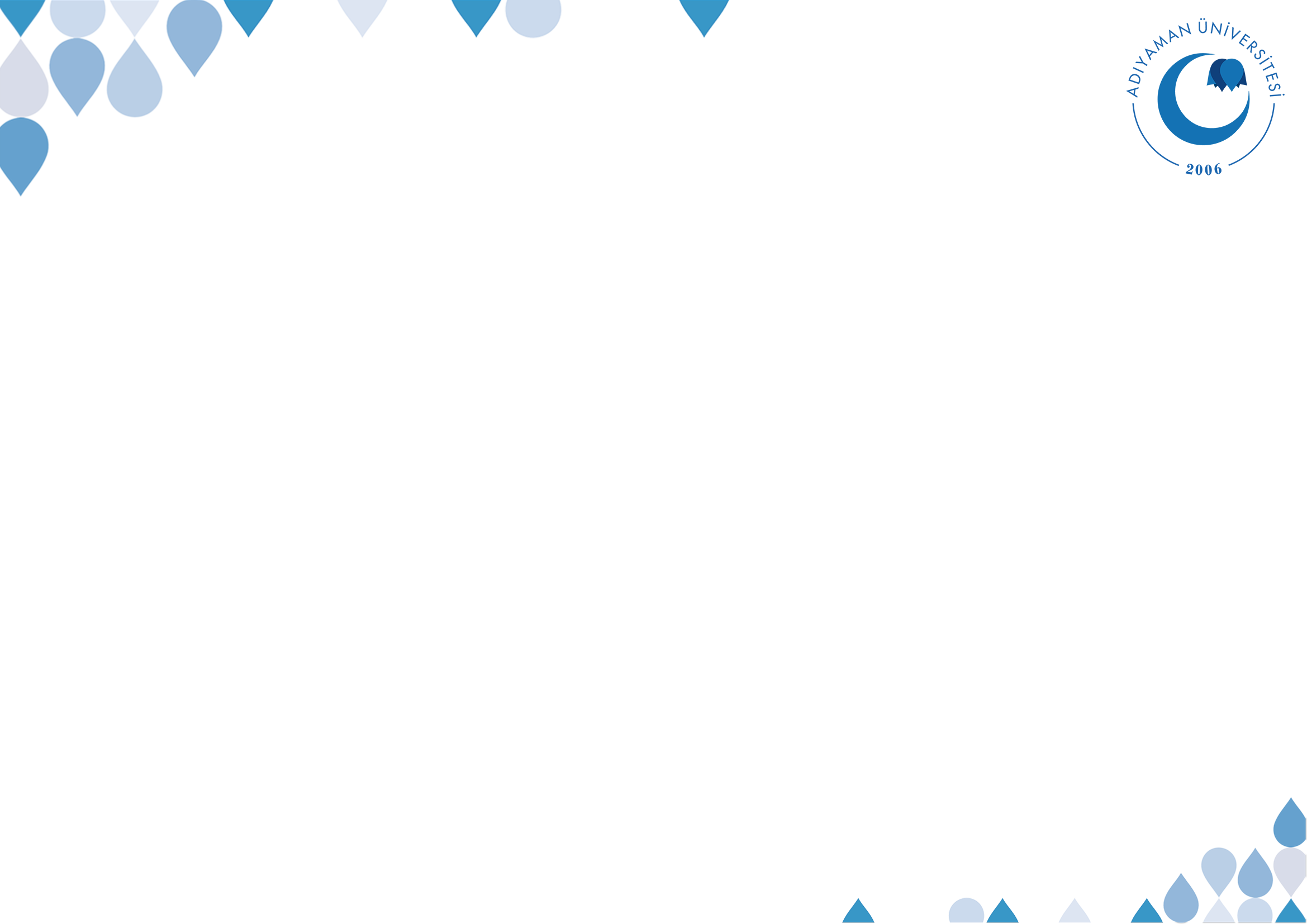 İFFET: ÖZDENETİM
“Allah’ım! Senden hidâyet, takva, iffet ve zenginlik dilerim.”

Bu duada iman ile ilgili iki istek (hidâyet ve takva) ile, iffetle ilgili iki isteğin (iffet ve gönül zenginliği) birlikte anılmaktadır.
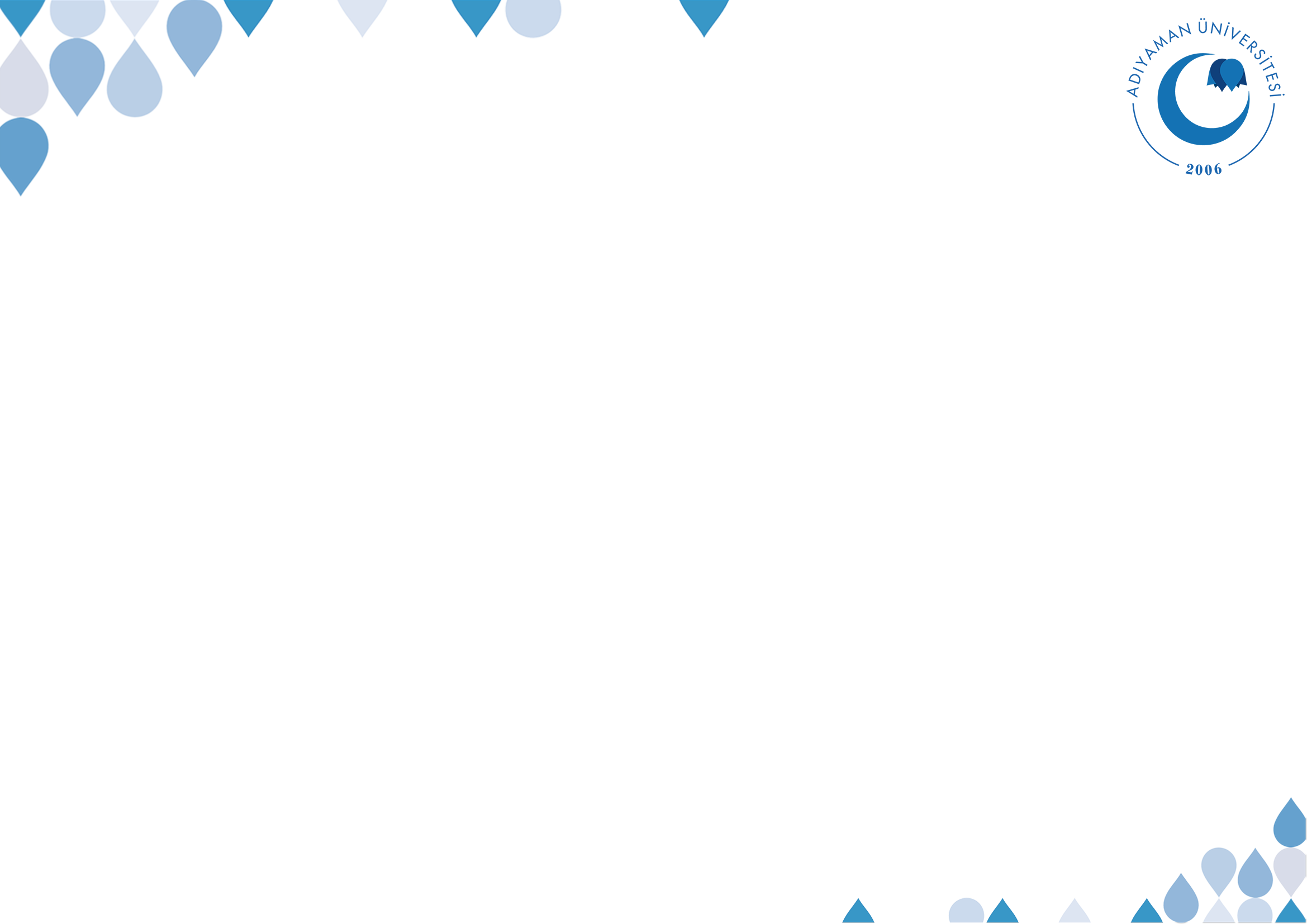 İFFET: ÖZDENETİM
Ebû Süfyân’ın krala söyledikleri arasında şunlar da vardır: “O bize Allah’a kulluk etmeyi, namaz kılmayı, doğru sözlü olmayı, akraba ile ilgilenmeyi ve iffetli olmayı emrediyor.”
©  Adıyaman Üniversitesi Uzaktan Eğitim ve Araştırma Merkezi
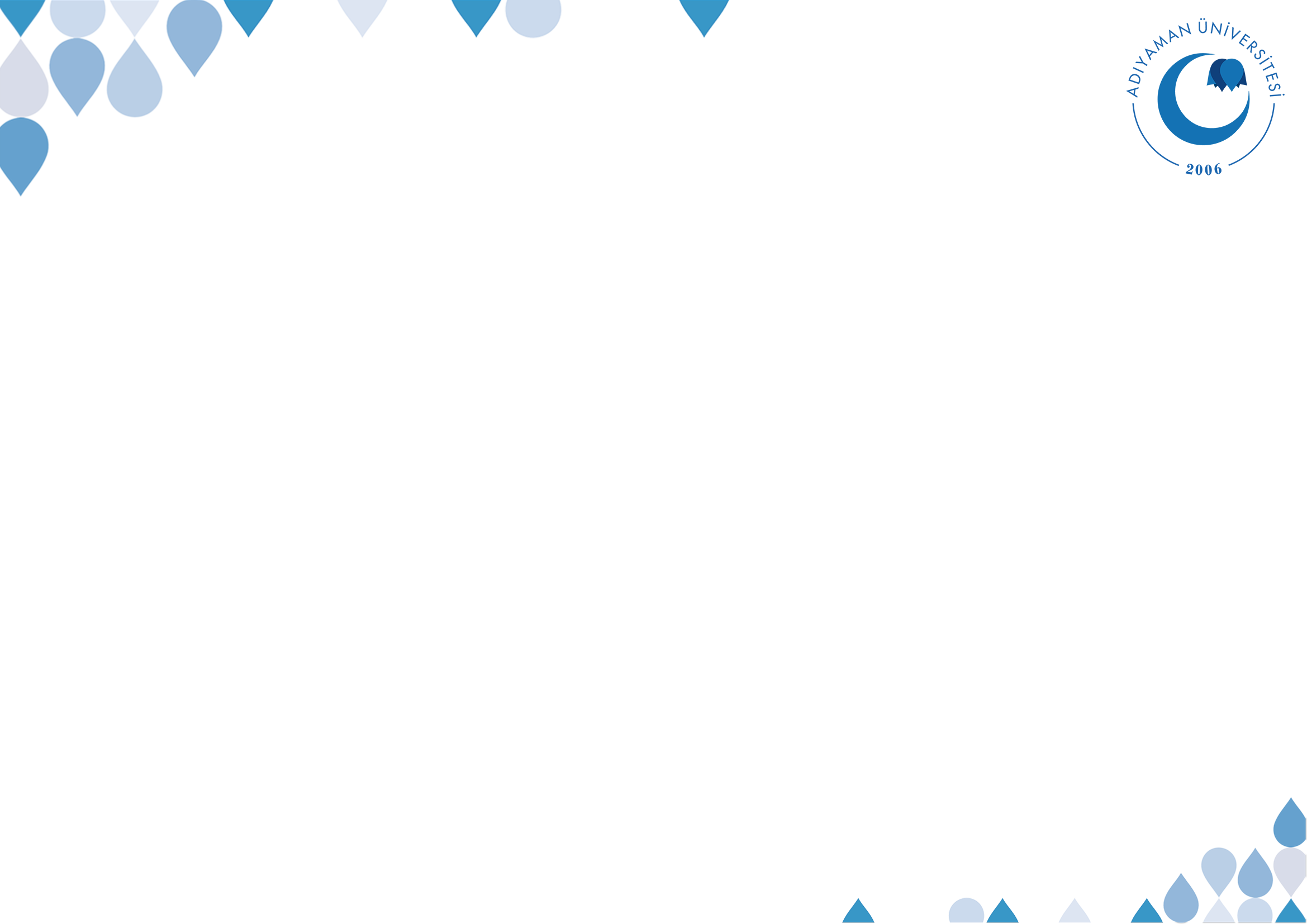 İFFET: ÖZDENETİM
“Kendilerini Allah yoluna adadıklarından seyahat ve ticarete imkân bulamayan yoksullara verin. Yoksulluklarını gizli tuttukları için bilmeyen onları zengin sanır. Kendilerini simalarından tanırsın. Onlar insanlara asla el açmazlar.” el-Bakara 2/273.
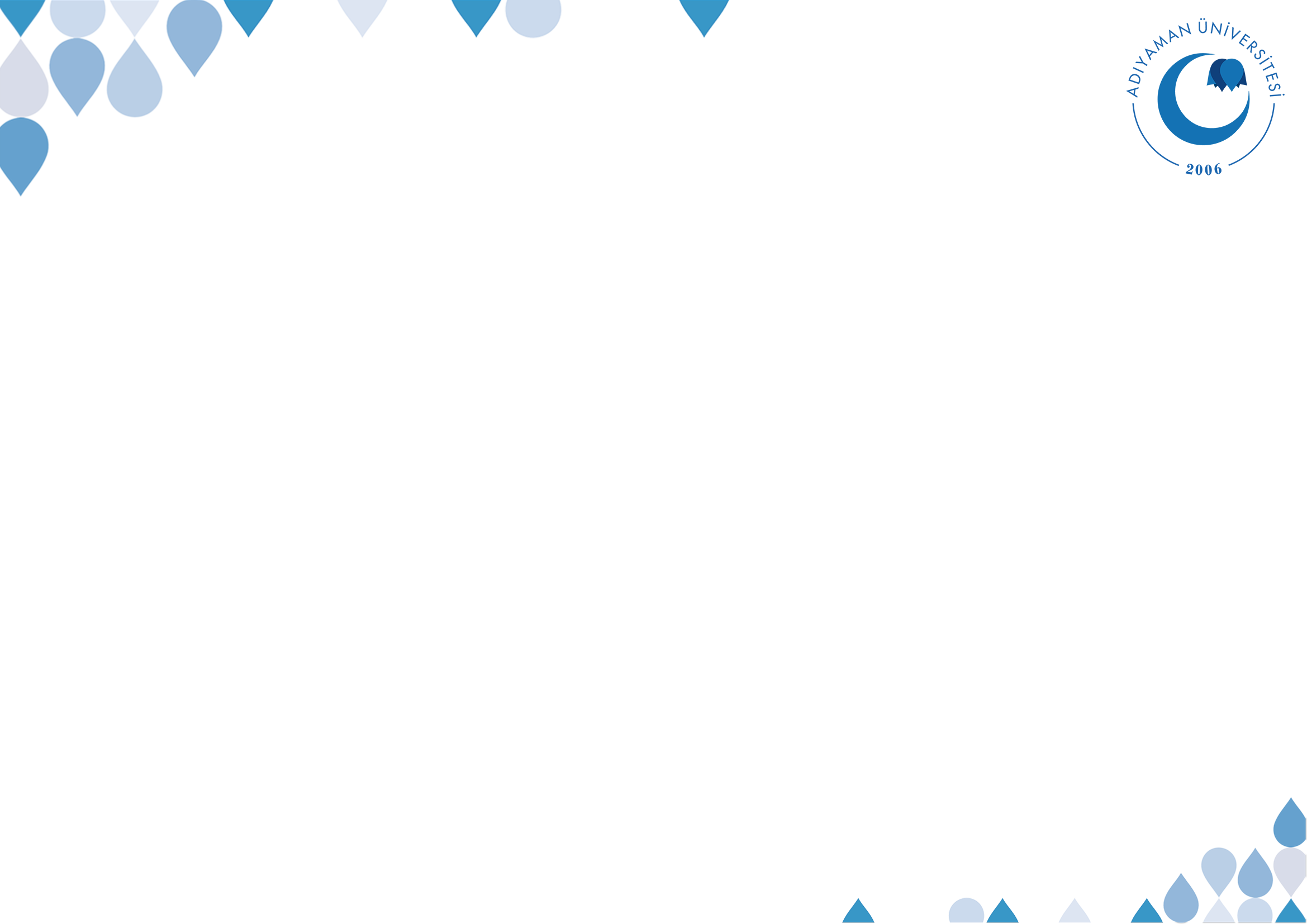 İFFET: ÖZDENETİM
“Onlar, Allah ile birlikte başka bir tanrıya tapmazlar; haksız yere, Allah’ın dokunulmaz kıldığı insan hayatına kıymazlar, zina etmezler.” Furkân 25/68.
©  Adıyaman Üniversitesi Uzaktan Eğitim ve Araştırma Merkezi
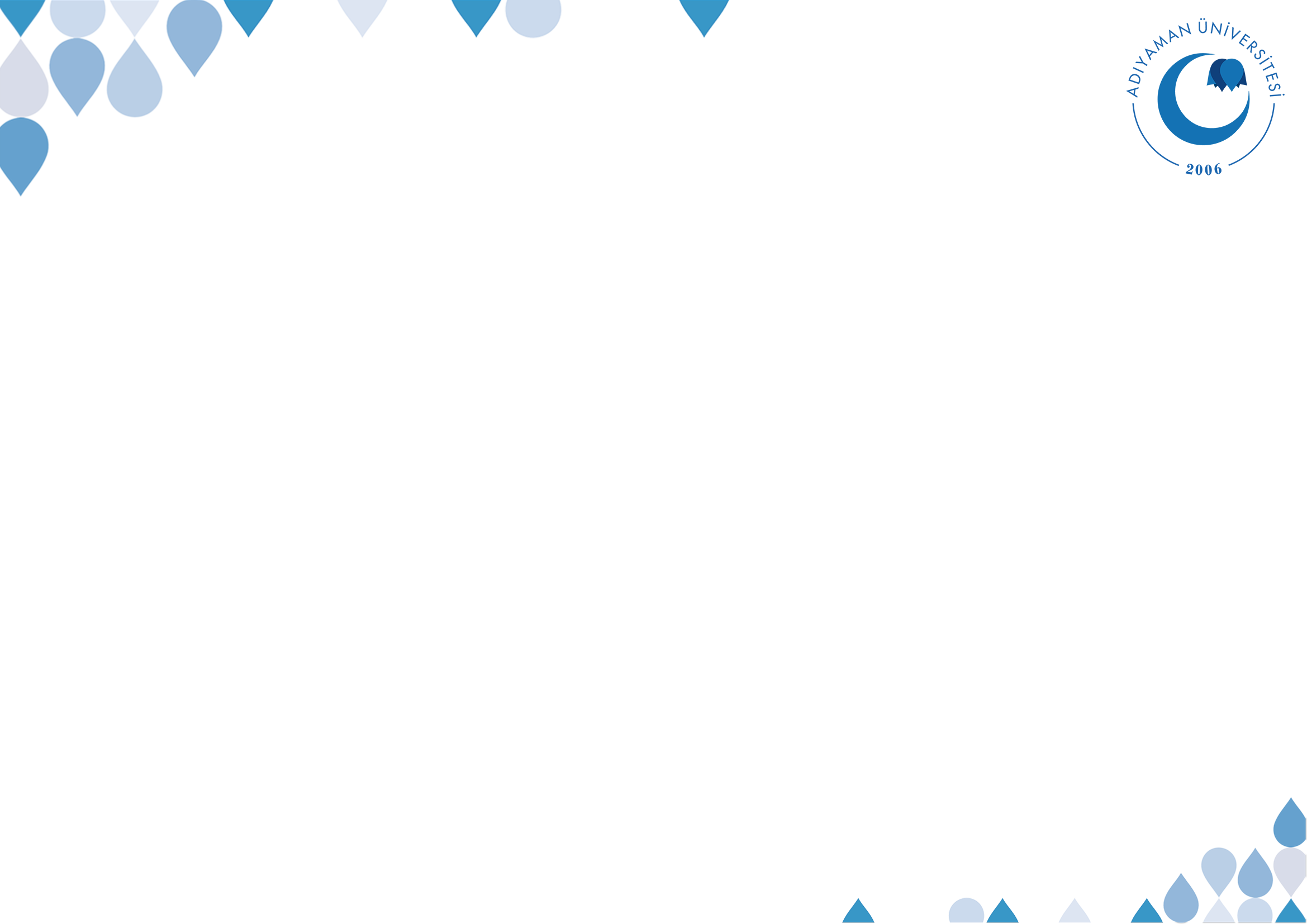 İFFET: ÖZDENETİM
“Kur’ân-ı Kerîm’de Mısır azizinin karısının gayri meşru arzusunu reddetmesi ile Hz. Yusuf,  iffetini koruması ile Hz. Meryem,  Hz. Şuayb’ın kızlarının hayvanlarını sulayıp geri çekilmesi ile Hz. Musa  ve içlerinden birisinin Hz. Musa’nın yanına hayâlı bir şekilde gelmeleri ile Hz. Şuayb’ın iki kızı,  bu iffetli davranışları sebebiyle övülmüşlerdir..”
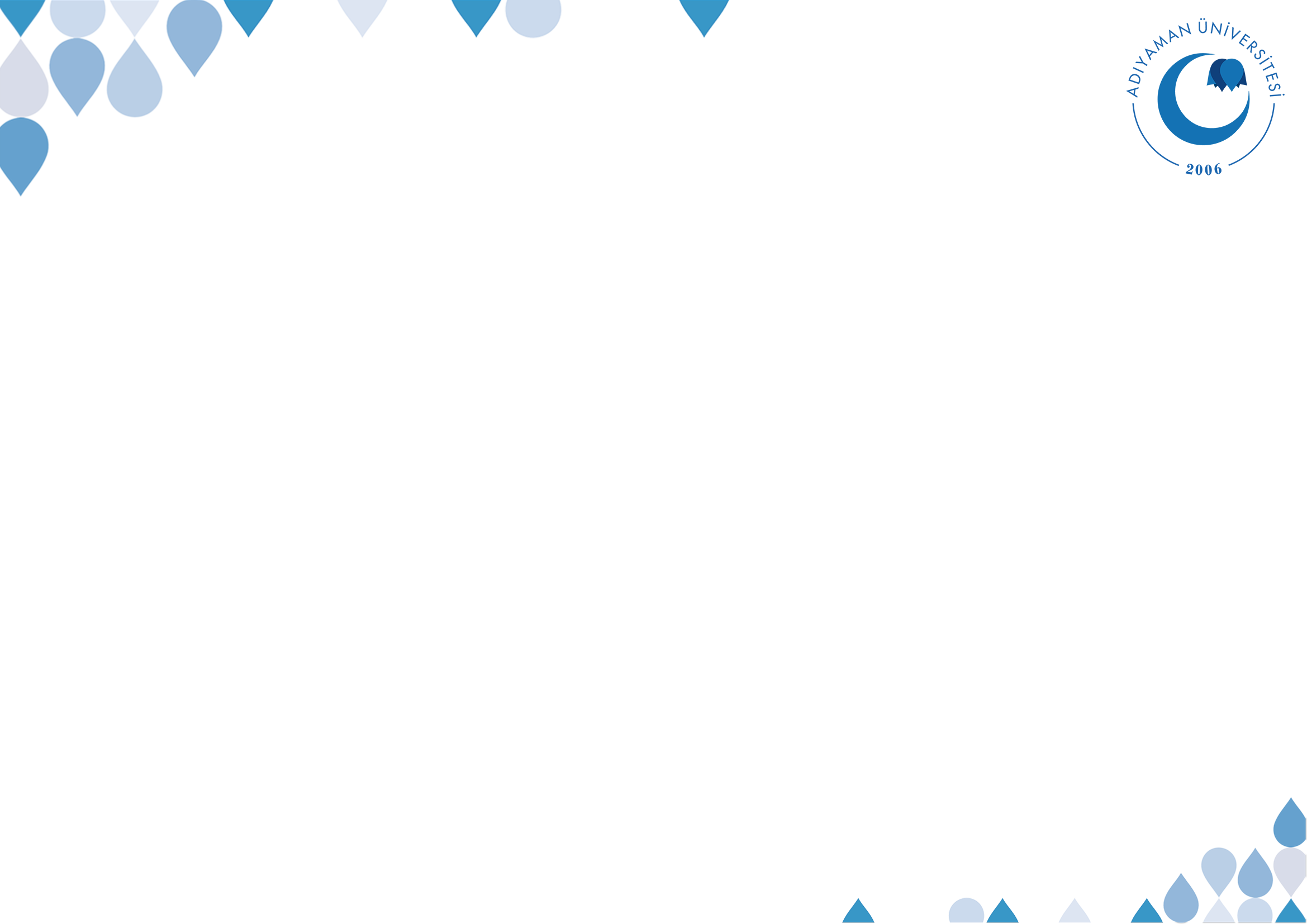 İFFET: ÖZDENETİM
“Cennetlikler üç sınıftır: … akrabasına ve tüm Müslümanlara karşı ince kalpli ve merhametli olanlar, bir de geniş ailesi olan ve (buna rağmen) iffetini koruyarak insanlara el açmayan kişi,.
©  Adıyaman Üniversitesi Uzaktan Eğitim ve Araştırma Merkezi
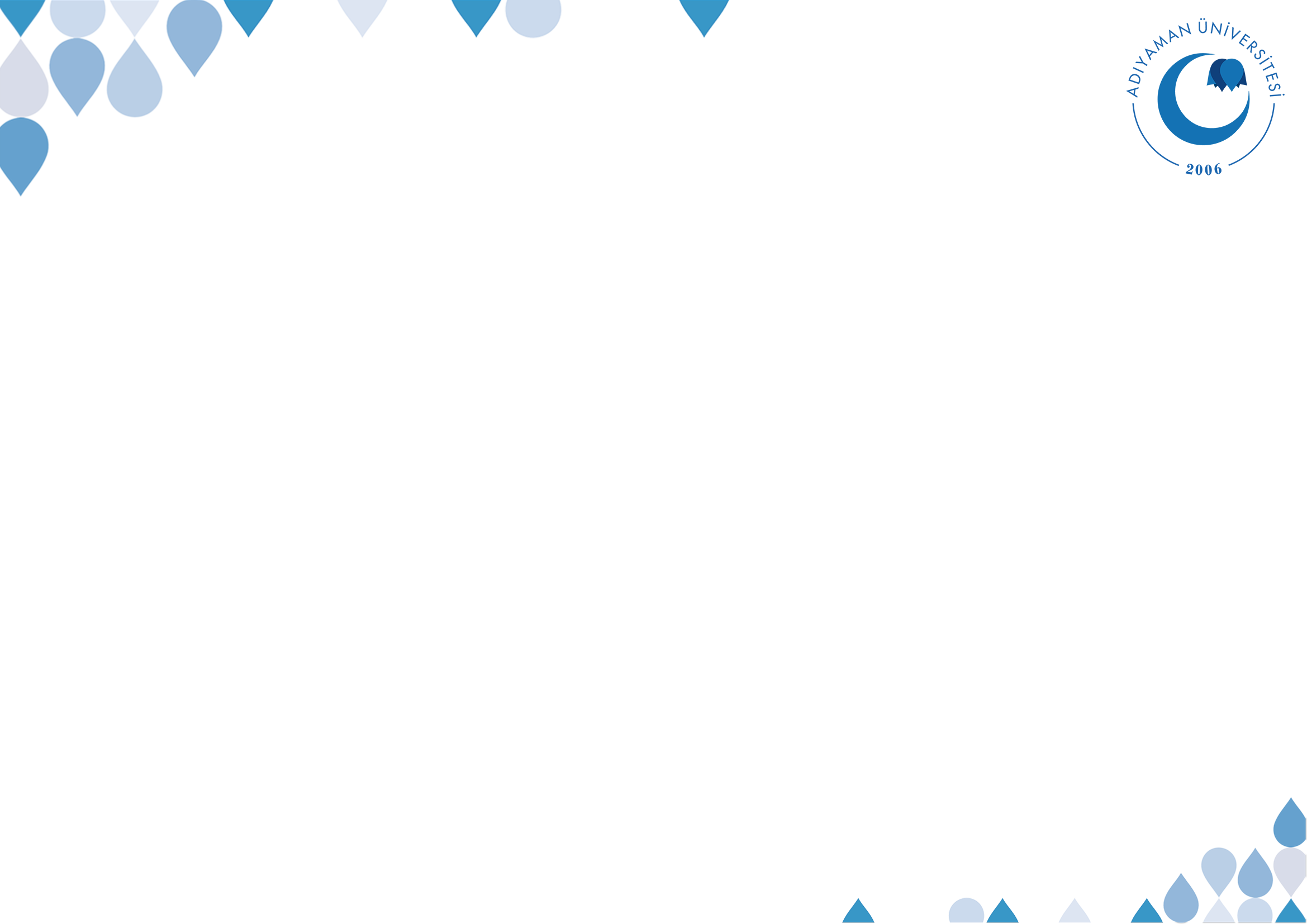 İFFET: ÖZDENETİM
“Kim dünya malını helalinden de olsa övünmek, malını çoğaltmak, gösteriş yapmak için toplarsa, Yüce Allah ona gazap etmiş bir halde Allah’a kavuşur. Kim de dünya malını helalinden ve kimseye dilenmemek, ailesinin geçimini sağlamak, komşusuna iyilik yapmak için toplarsa kıyamet gününde yüzü dolunay gibi (parlak) olduğu halde Yüce Allah’a kavuşur.
©  Adıyaman Üniversitesi Uzaktan Eğitim ve Araştırma Merkezi
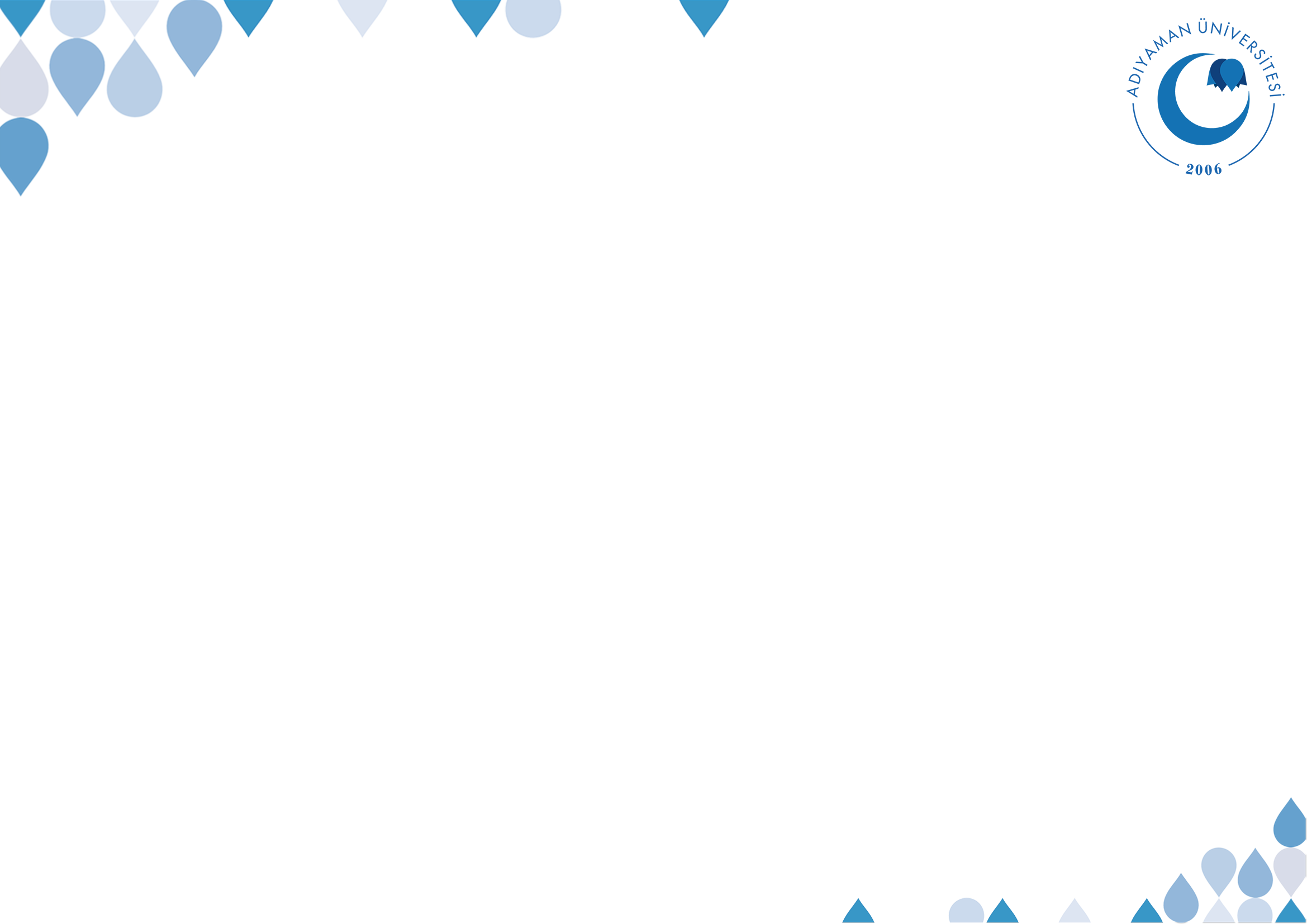 İFFET: ÖZDENETİM
“Kişi evlendiğinde imanının yarısını tamamlamış olur, öbür yarısında da takva (Allah’a karşı sorumluluk bilinci) sahibi olsun.
Evlenmeye gücü yettiği halde evlenmeyen bizden değildir.
©  Adıyaman Üniversitesi Uzaktan Eğitim ve Araştırma Merkezi
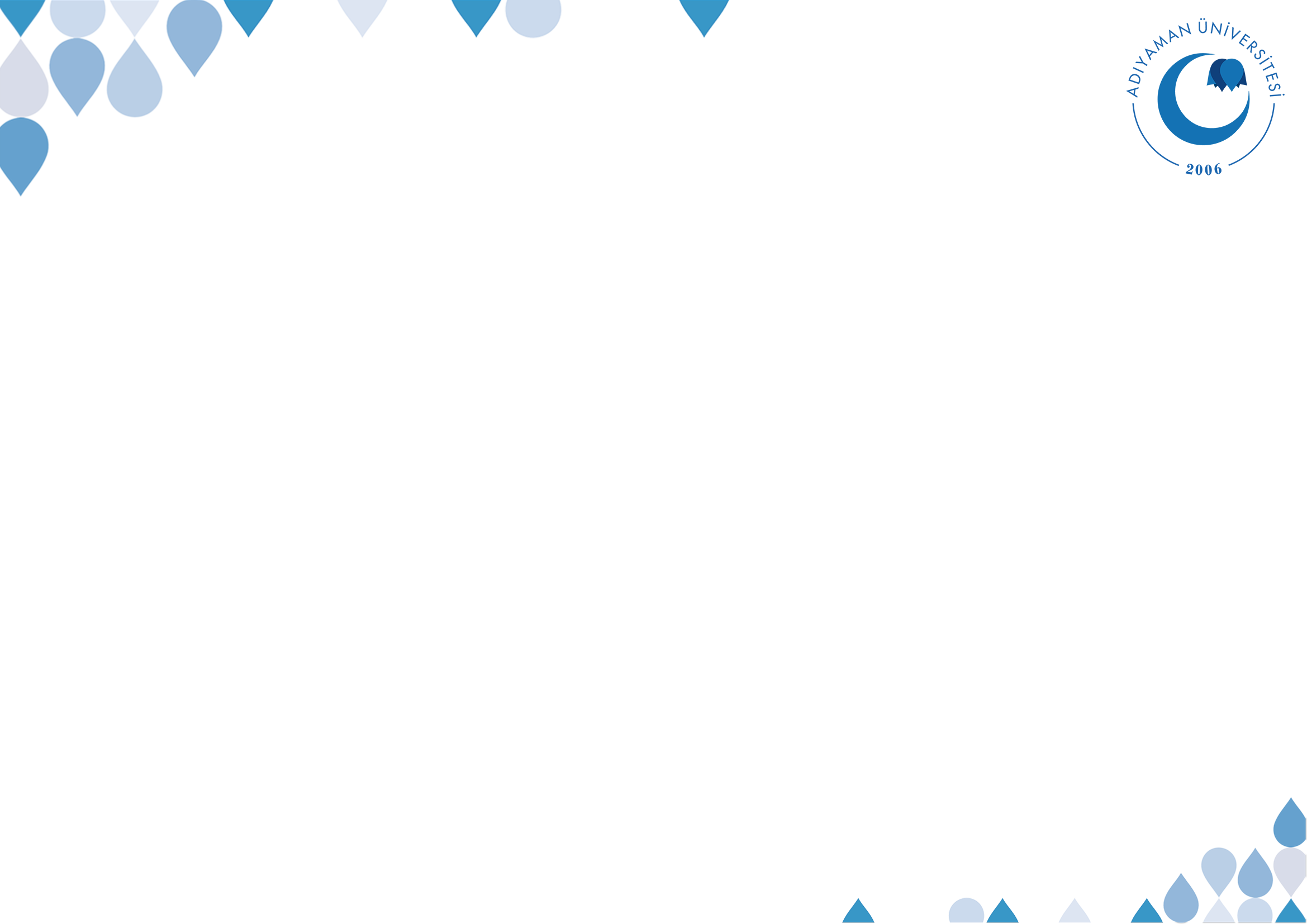 İFFET: ÖZDENETİM
““Üç gruba yüce Allah’ın yardım etmesi haktır: …, iffetli olabilmek için evlenen kişiye.”
©  Adıyaman Üniversitesi Uzaktan Eğitim ve Araştırma Merkezi
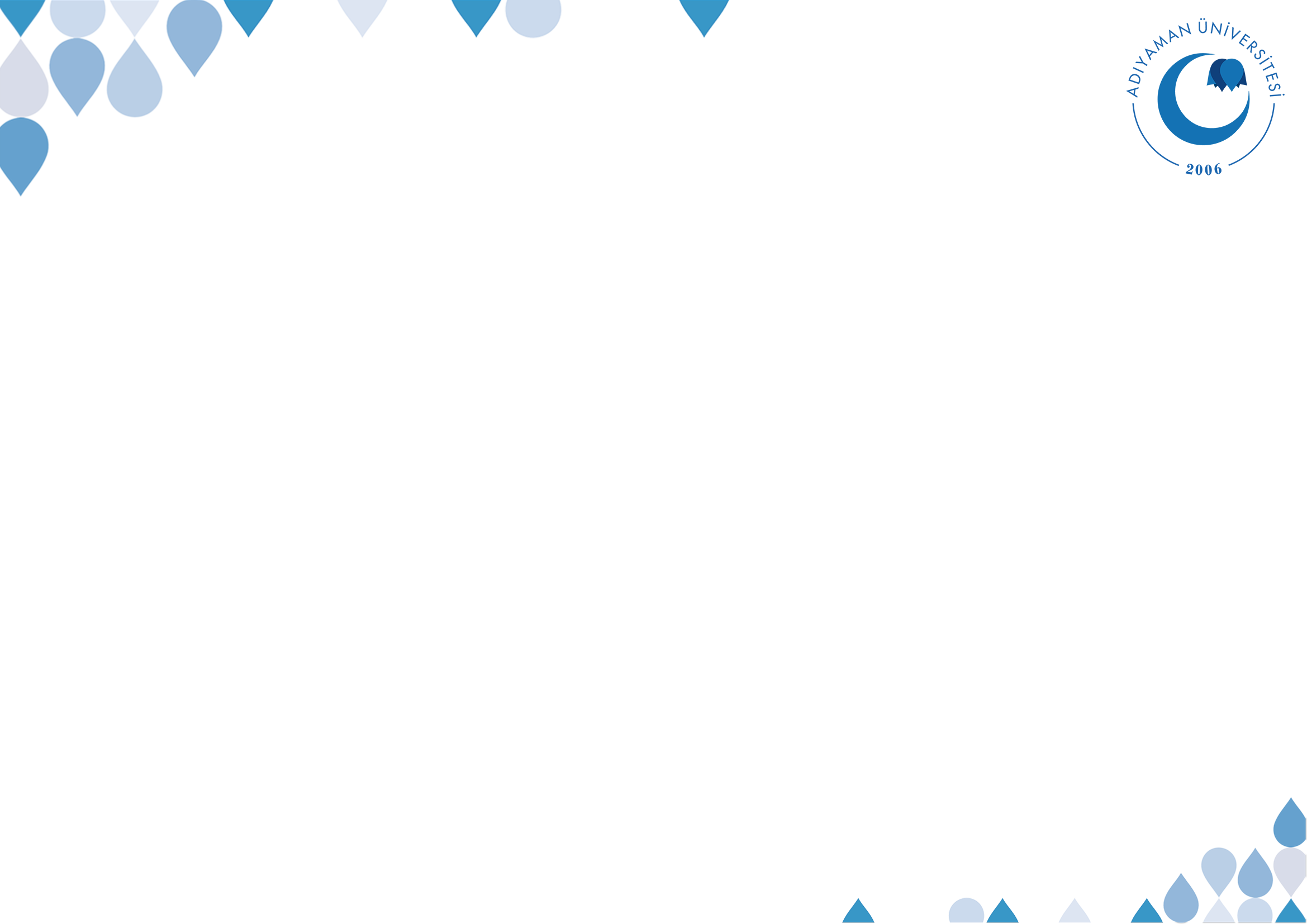 İFFET: ÖZDENETİM
“Allah’a ve ahiret gününe inanan kişi, namahremi olan kadınla baş başa kalmasın, zira üçüncüleri şeytan olur.
©  Adıyaman Üniversitesi Uzaktan Eğitim ve Araştırma Merkezi
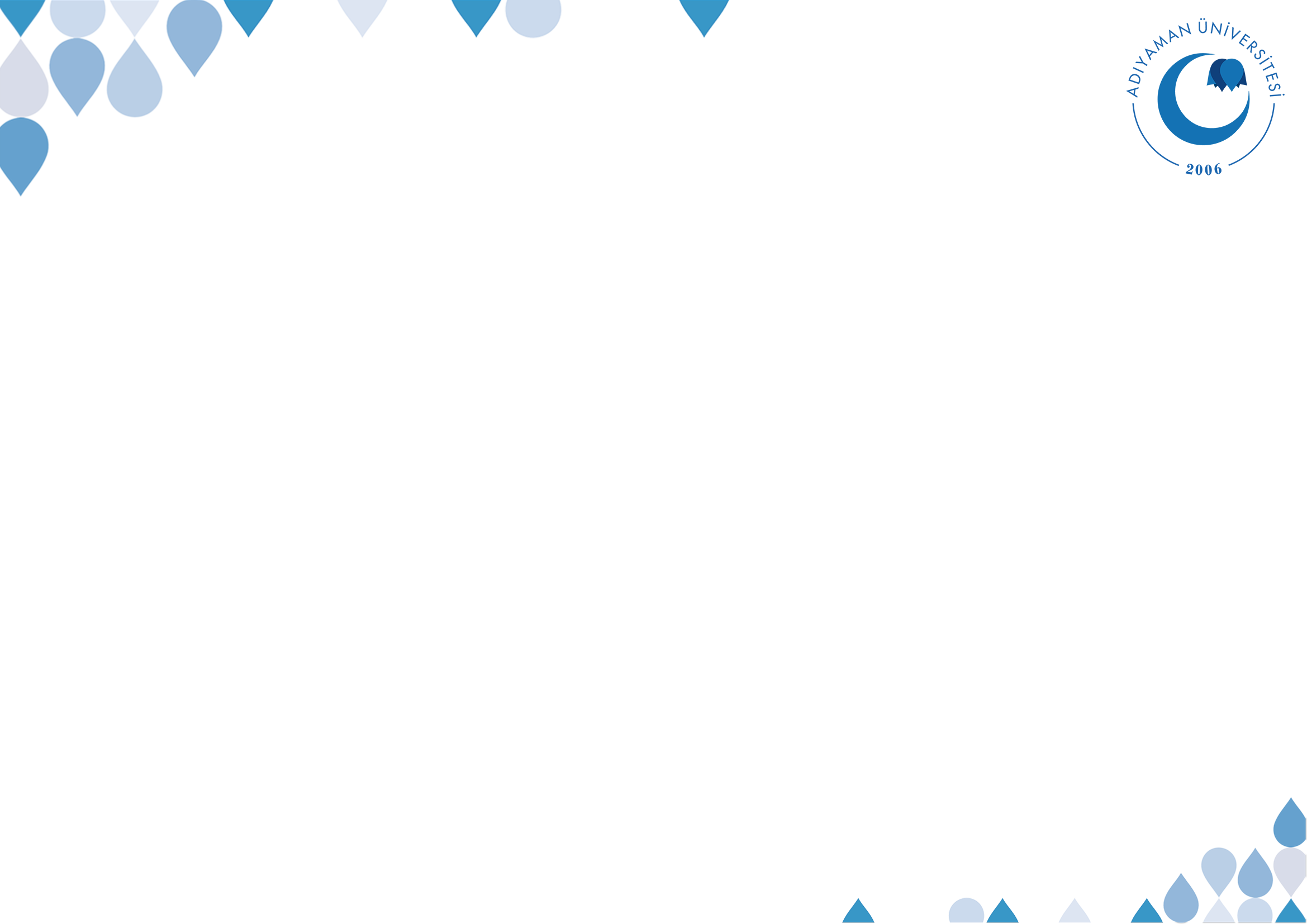 İFFET: ÖZDENETİM
“İnsanların cennete girmelerine en fazla sebep olan şeyler nelerdir?” diye sorulmuş, Hz. Peygamber: “Allah’tan sakınmak (takva) ve güzel ahlâktır.” şeklinde cevap vermiştir. “İnsanların cehenneme girmelerine en çok sebep olan nelerdir?” diye sorulduğunda ise, “Ağızları ve cinsel organlarıdır.” cevabını vermiştir.
©  Adıyaman Üniversitesi Uzaktan Eğitim ve Araştırma Merkezi
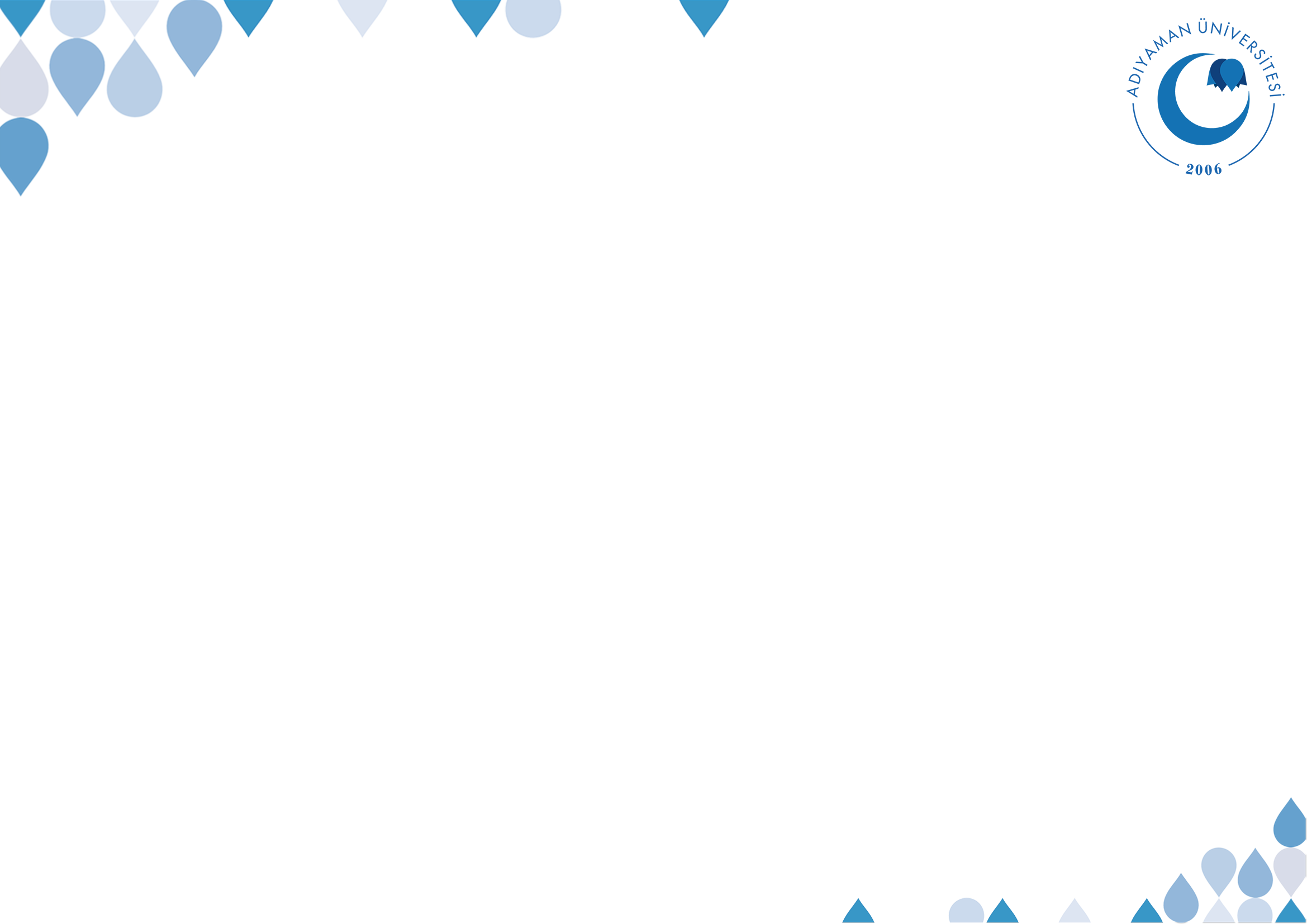 İFFET: ÖZDENETİM
“Bana kendi adınıza altı şeyin güvencesini verin, ben de size cennetin güvencesini vereyim: Konuştuğunuzda doğru söyleyin, söz verdiğinizde sözünüzü tutun, size (bir şey) emanet edildiğinde ona riâyet edin, iffetinizi koruyun, gözlerinizi (bakılması yasak olandan) sakının ve ellerinizi (haramdan) çekin.
©  Adıyaman Üniversitesi Uzaktan Eğitim ve Araştırma Merkezi
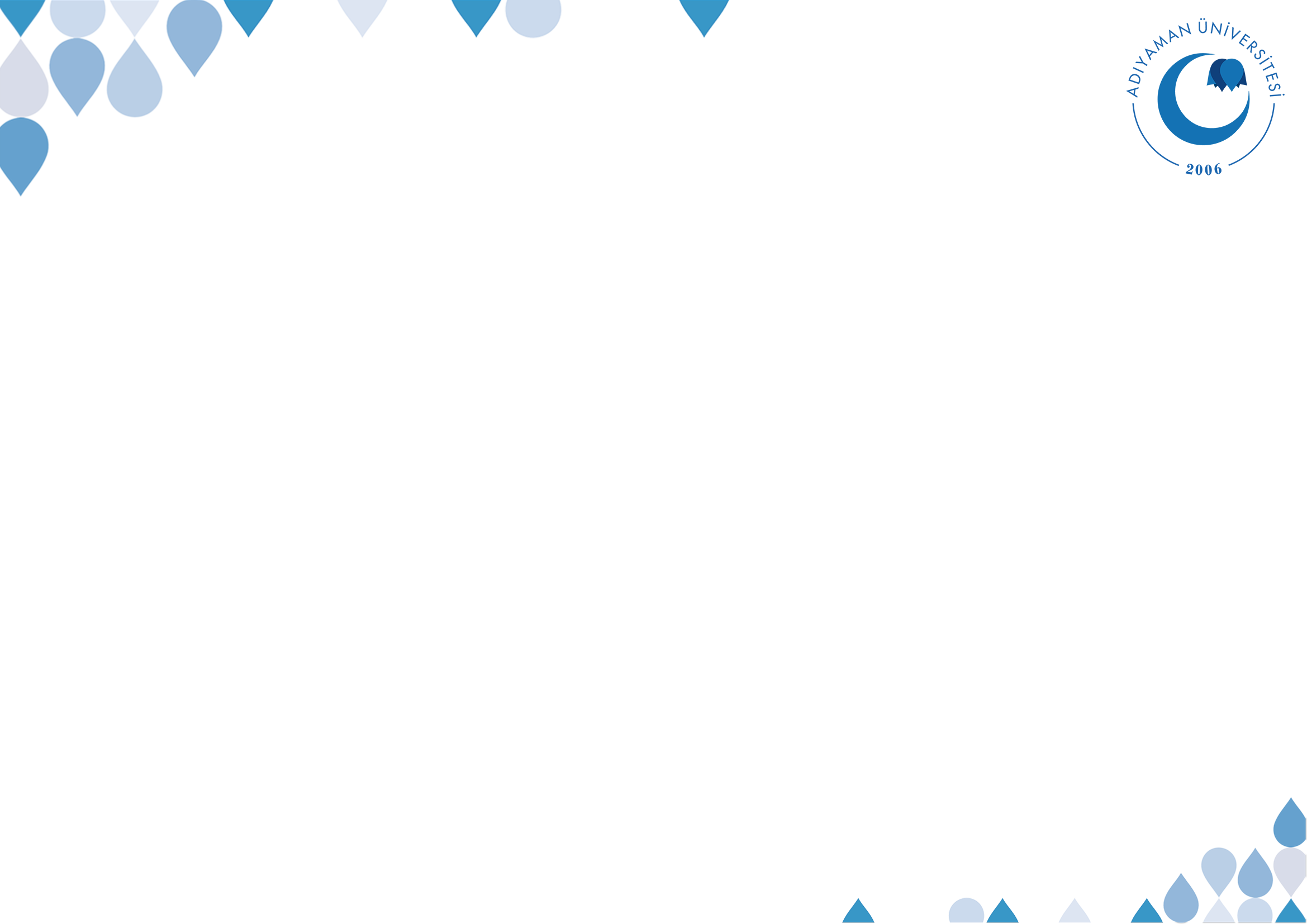 İFFET: ÖZDENETİM
“Efendimiz (sav) hanımlar için erkeklerden ayrı özel bir sohbet günü ve mekanı belirlediği gibi namazlarını da evlerinde kılmalarının daha faziletli olduğunu belirtmiştir. Dinimiz gereksiz kadın erkek ihtilatını (beraber olmayı) asla uygun görmediği gibi dinimizin öğretileriyle şekillenen örfümüz de haremlik selamlık uygulamasını tarih boyunca sürdüregelmiştir. Bunda amaç, “Zinaya yaklaşmayın” ilâhî emrinde yatan seddi zerâyî (harama giden yolları kapama) düşüncesidir. .
©  Adıyaman Üniversitesi Uzaktan Eğitim ve Araştırma Merkezi
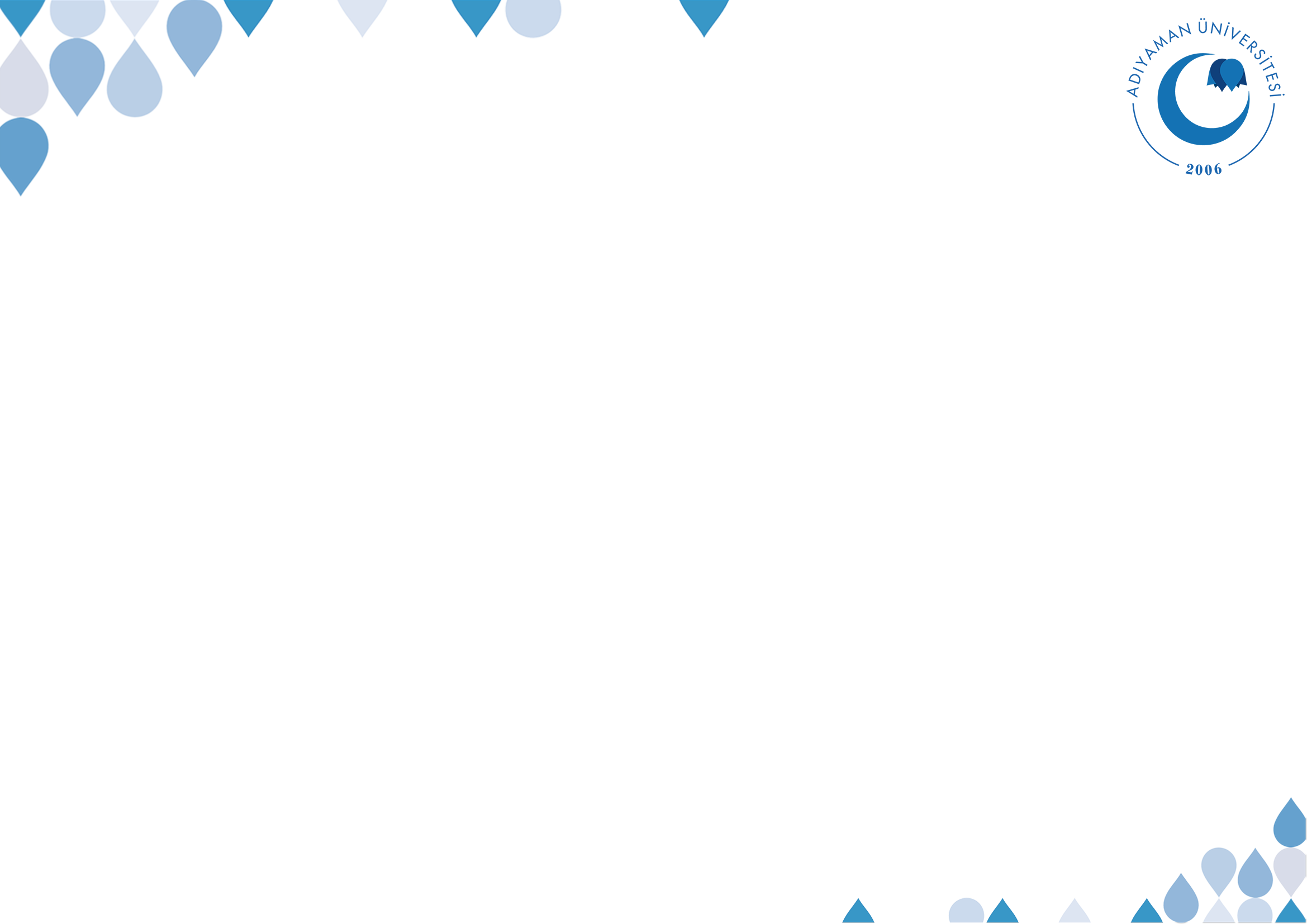 İFFET: ÖZDENETİM
“Mü’min erkeklere söyle, gözlerini haramdan sakınsınlar, ırzlarını korusunlar. Bu davranış onlar için daha nezihtir. Şüphe yok ki, Allah onların yaptıklarından hakkıyla haberdardır. Mü’min kadınlara da söyle, gözlerini haramdan sakınsınlar, ırzlarını korusunlar. (Yüz ve el gibi) görünen kısımlar müstesna, zînet (yer)lerini göstermesinler. Başörtülerini ta yakalarının üzerine kadar salsınlar. Zinetlerini, (12 sınıfdan) başkalarına göstermesinler. Gizledikleri zinetler bilinsin diye ayaklarını yere vurmasınlar. Ey mü’minler, hep birlikte tövbe ediniz ki kurtuluşa eresiniz!” Nur 30-31
.
©  Adıyaman Üniversitesi Uzaktan Eğitim ve Araştırma Merkezi
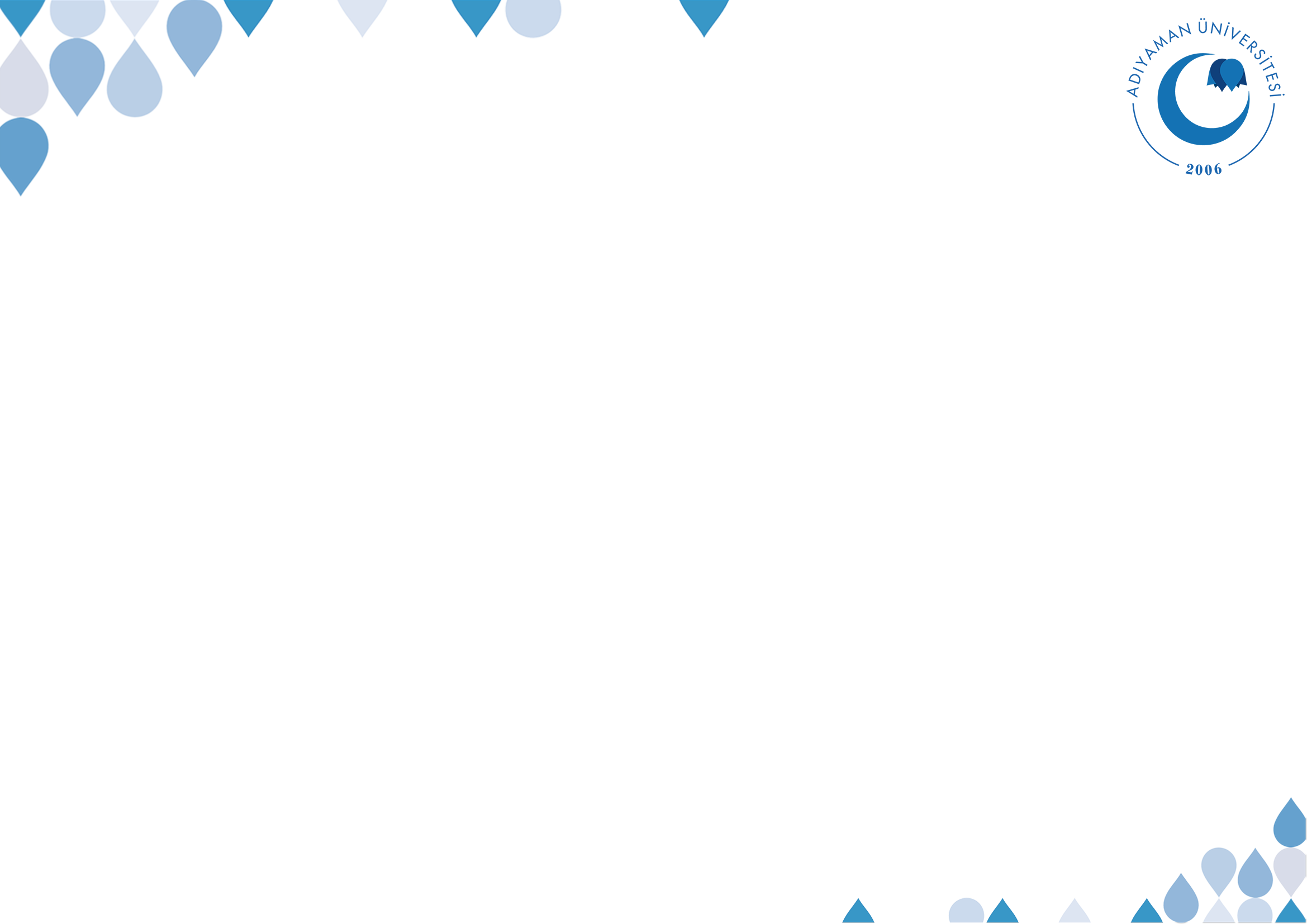 İFFET: ÖZDENETİM
“Zinaya yaklaşmayın. Çünkü o, son derece çirkin bir iştir ve çok kötü bir yoldur.” İsra 32

Hz. Âişe Validemiz (ra): “Resulullah’ın (sav) mübarek eli hiçbir yabancı kadının eline kesinlikle değmedi.” Buharî, Ahkâm, 49
“Ben kadınlarla tokalaşmam. Benim yüz kadına söylediğim söz bir kadına söylediğim söz gibidir.” Neseî, Bîy’a: 18
©  Adıyaman Üniversitesi Uzaktan Eğitim ve Araştırma Merkezi
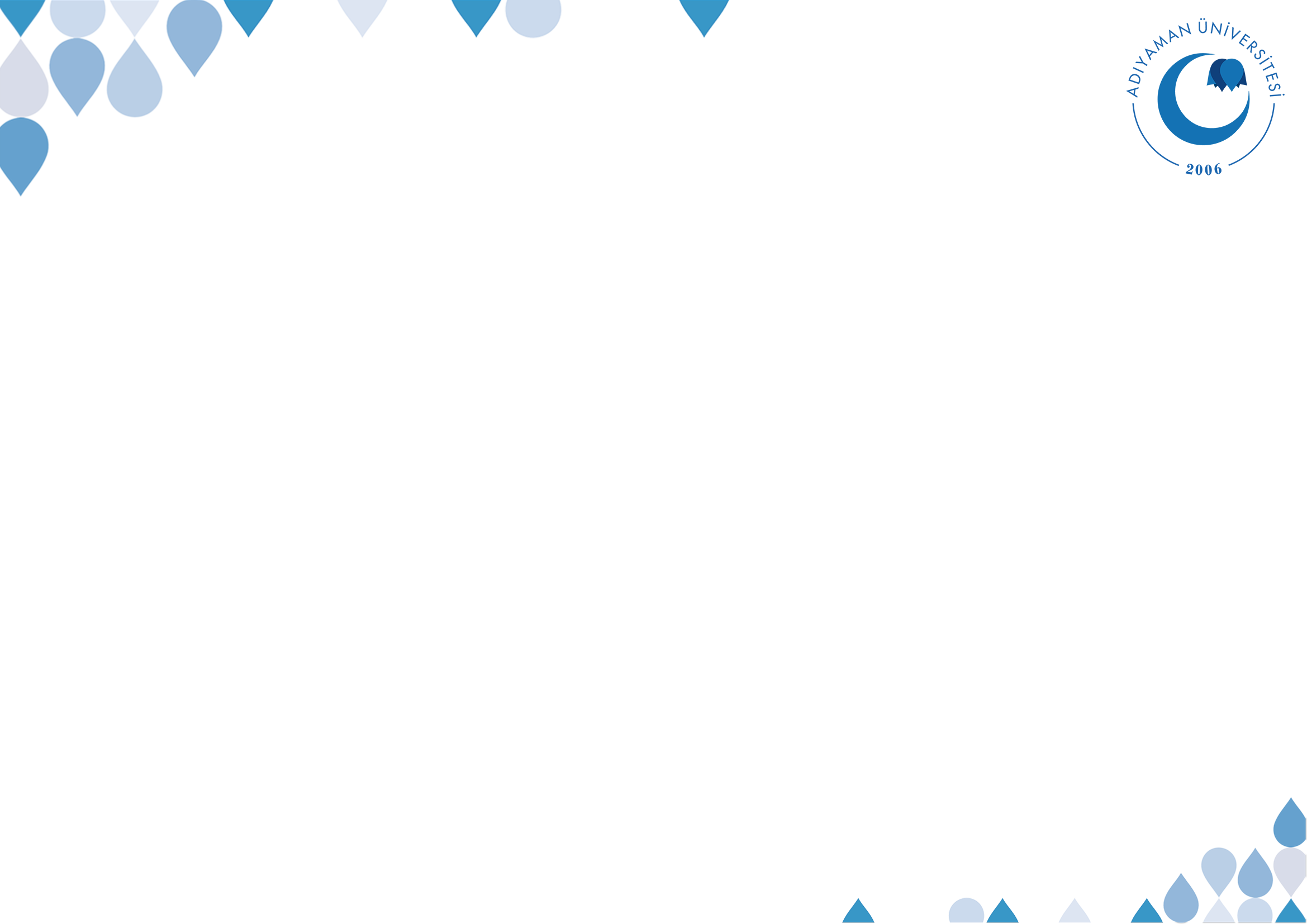 İFFET: ÖZDENETİM
“Efendimiz, Hz. Ali’ye, “Ya Ali! (Harama karşı) bakışa bakış ekleme. Birincisi senin için (vebal yoktur; ama) ikincisi aleyhinedir” (Tirmizi, Edeb 28)
“Efendimiz, örtünme çağına girmiş bir genç kızdan daha hayâlı idi. Hoşlanmadığı bir şey gördüğünde bu durum, mübârek vech-i pâkinden hemen anlaşılırdı.” (Buhârî, Menâkıb, 23
©  Adıyaman Üniversitesi Uzaktan Eğitim ve Araştırma Merkezi
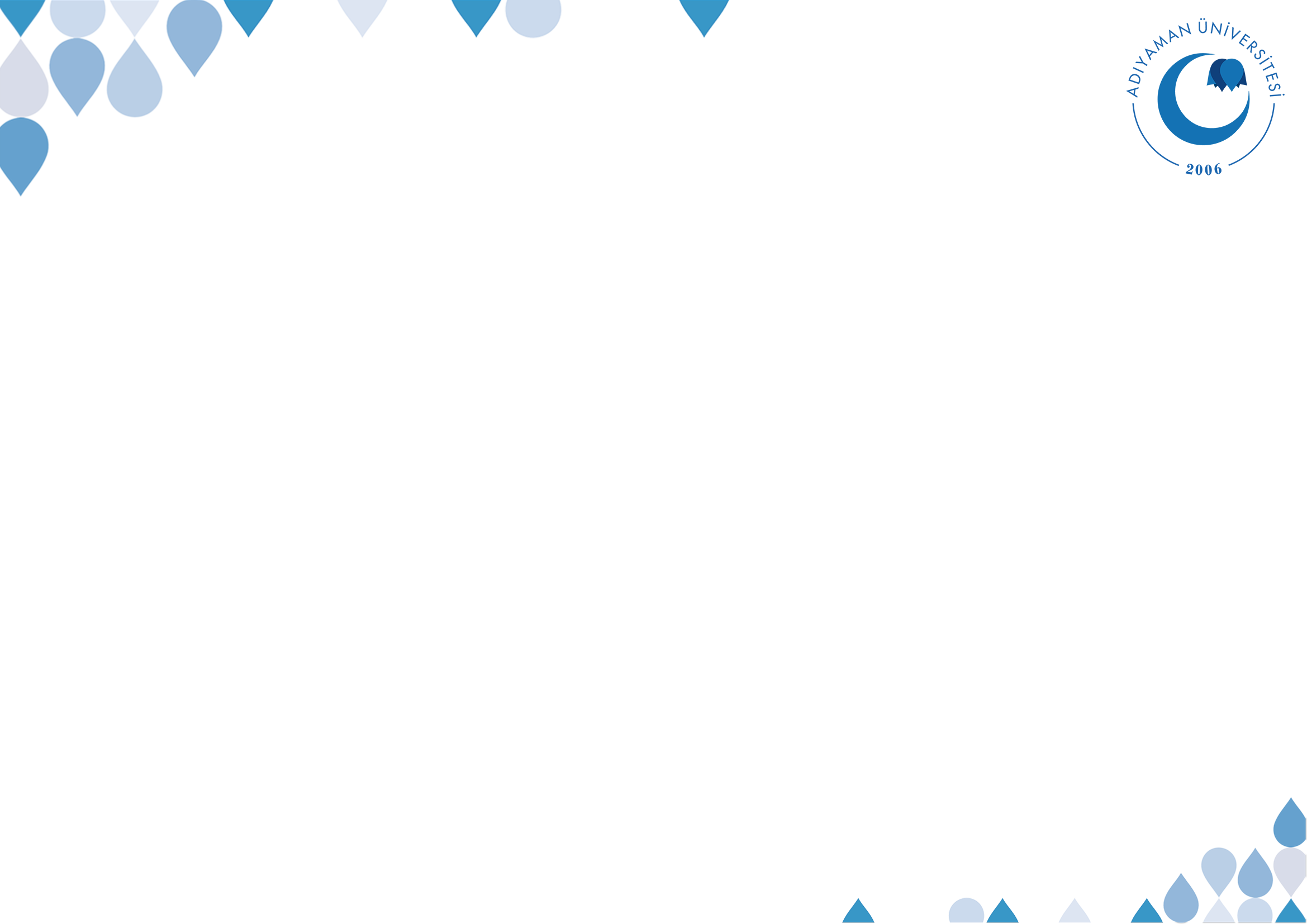 İFFET: ÖZDENETİM
" Gözlerin zinası bakmak, kulakların zinası dinlemek, dilin zinası konuşmak, elin zinası tutmak, ayağın zinası da yürümektir." Buharî, Kader 9.
©  Adıyaman Üniversitesi Uzaktan Eğitim ve Araştırma Merkezi
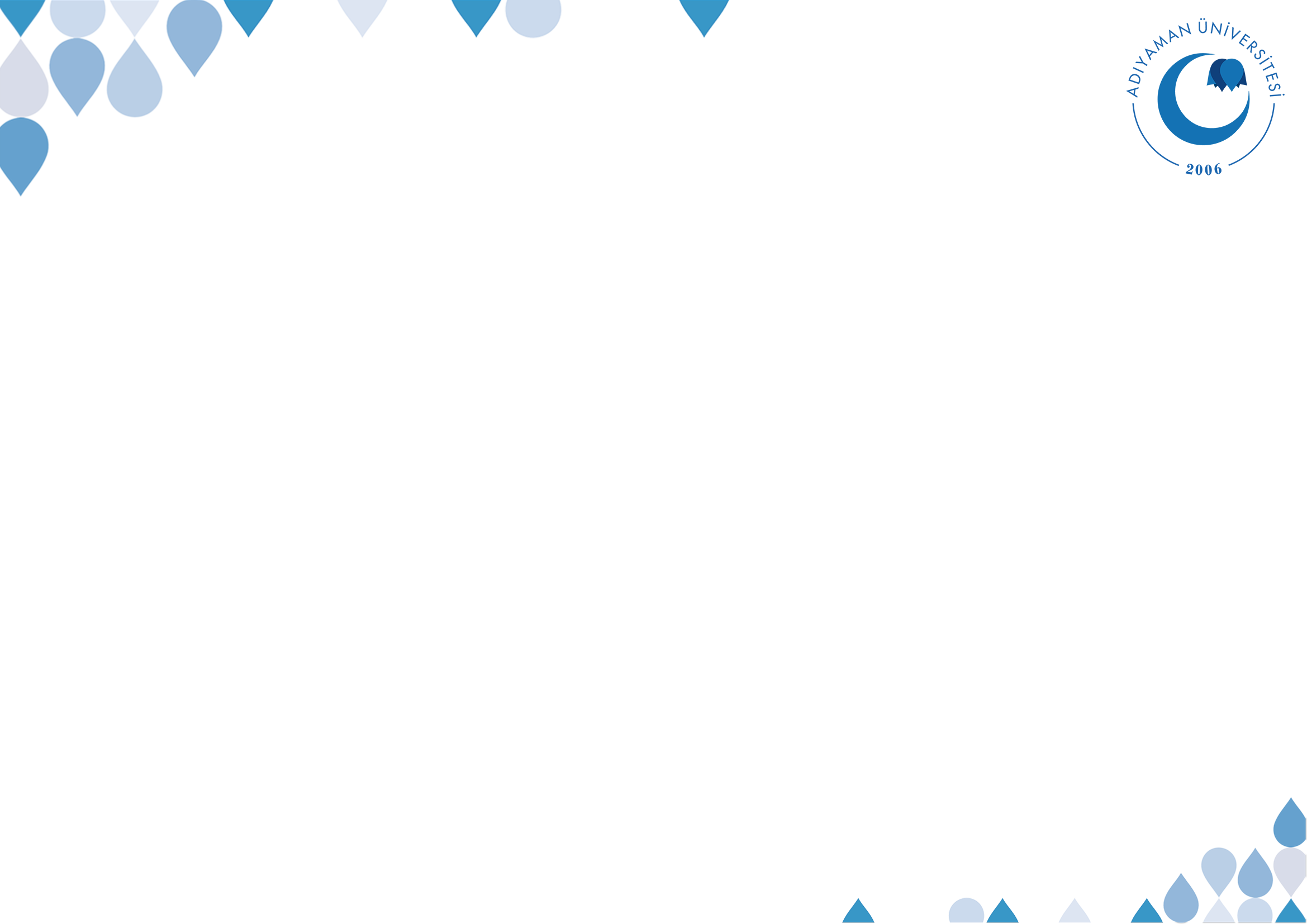 İFFET: ÖZDENETİM
“Sevgili Peygamberimiz (sav) hac sırasında binitinin arkasında Fazl b. Abbas (ra) varken genç bir bayan yanlarına gelip Efendimiz’e (sav) sorular soruyor. Bu sırada Fazl’ın bu bayana bakışlarını eliyle engelleyen Efendimiz (sav) şöyle buyurmuştur: “Genç bir erkek ve genç bir kadın…..Onlar hakkında şeytanın kötülüğünden emin değilim.” Tirmizi Hac 54.
©  Adıyaman Üniversitesi Uzaktan Eğitim ve Araştırma Merkezi
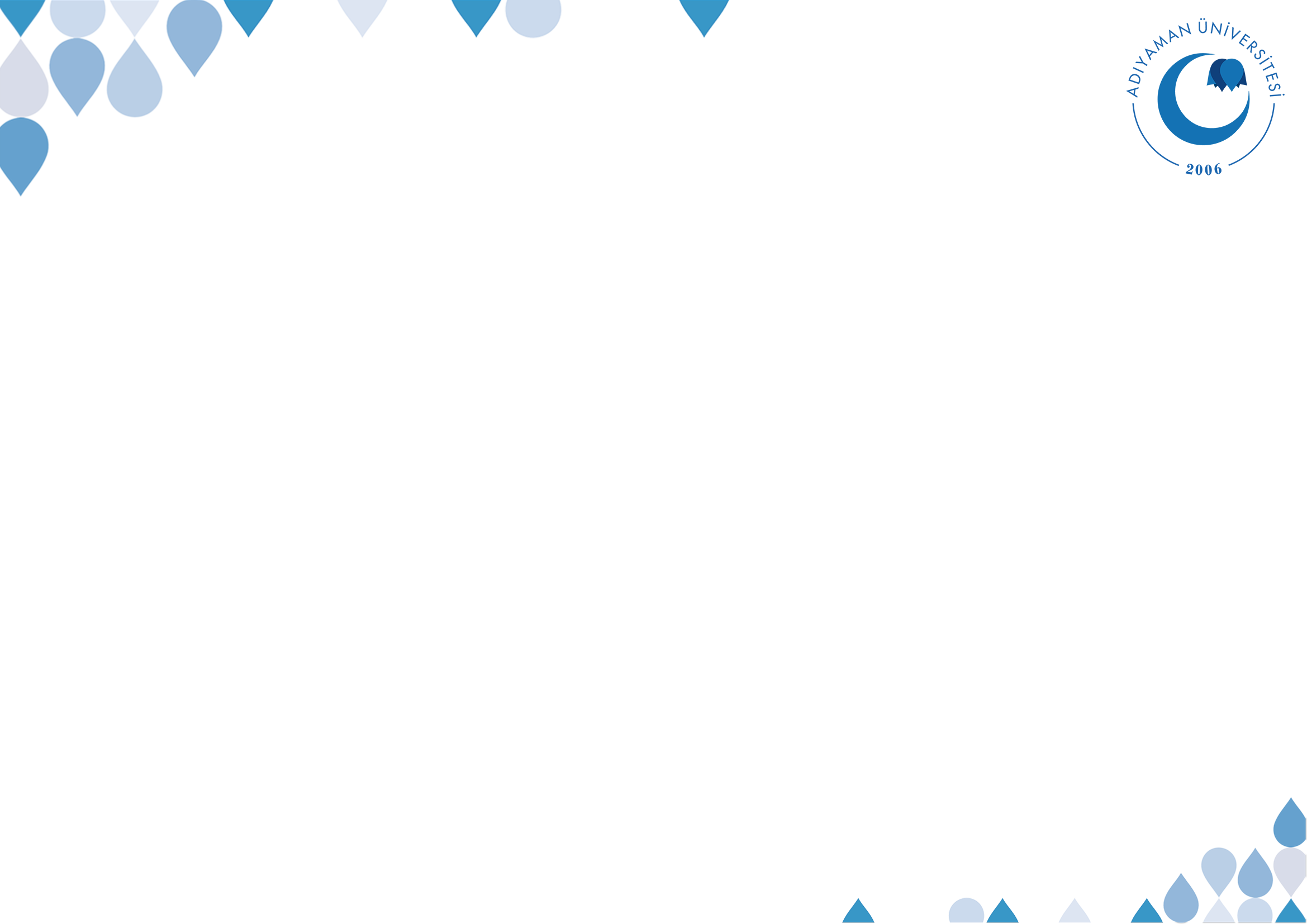 İFFET
مثل الرافلة في الزينة في غير أهلها كمثل ظلمة يوم القيامة لا نور لها سنن الترمذي
Ailesinin dışında süslenen kadın, kıyamette hiç nuru olmayan bir karanlık gibidir. Sünen-i Tirmizî
©  Adıyaman Üniversitesi Uzaktan Eğitim ve Araştırma Merkezi
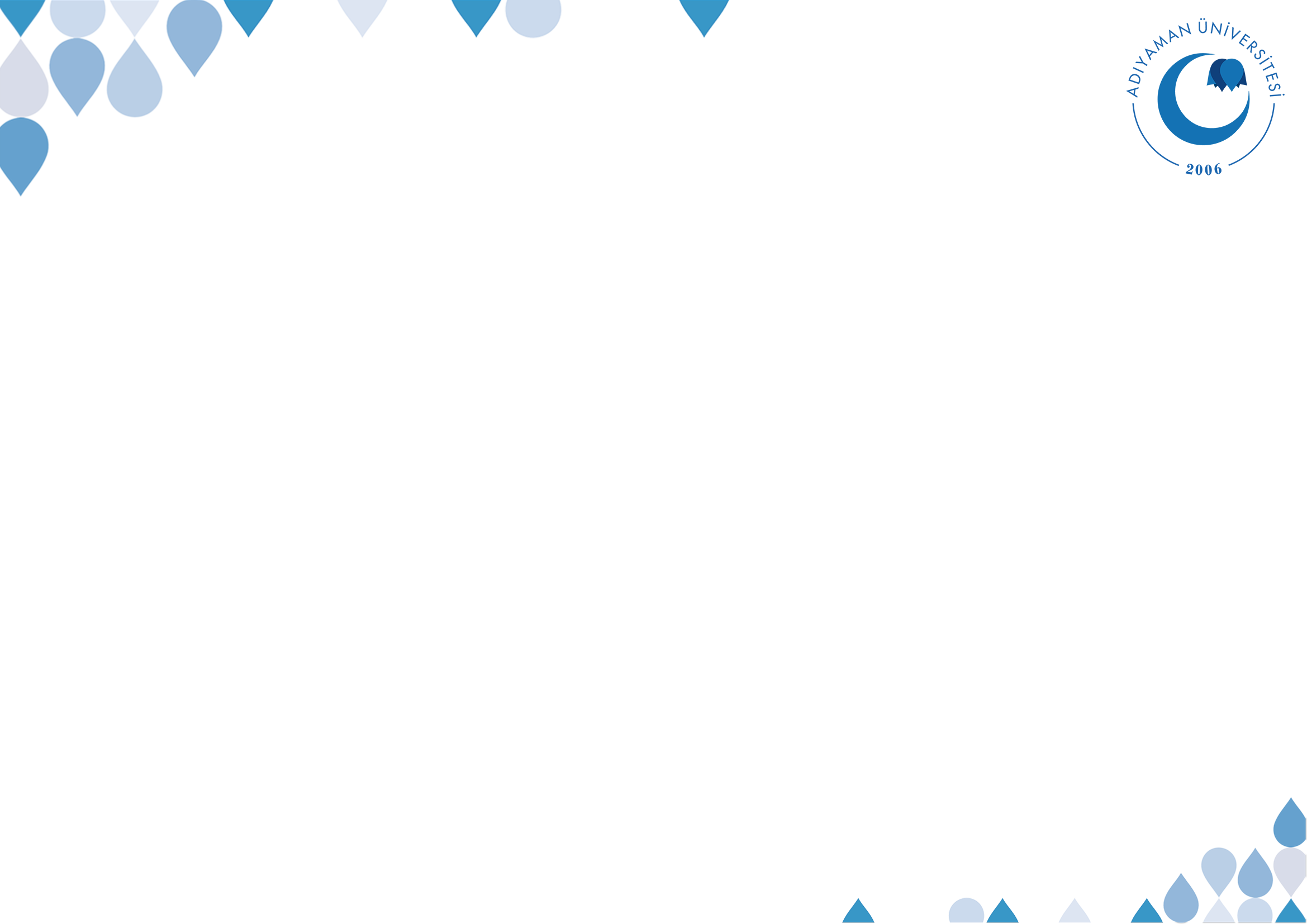 Kaynak: Kur’an ve Sünnette İman-Ahlak Bütünlüğü, Mehmet Ali Çalgan, Diyanet İşleri Başkanlığı Yayınları
©  Adıyaman Üniversitesi Uzaktan Eğitim ve Araştırma Merkezi
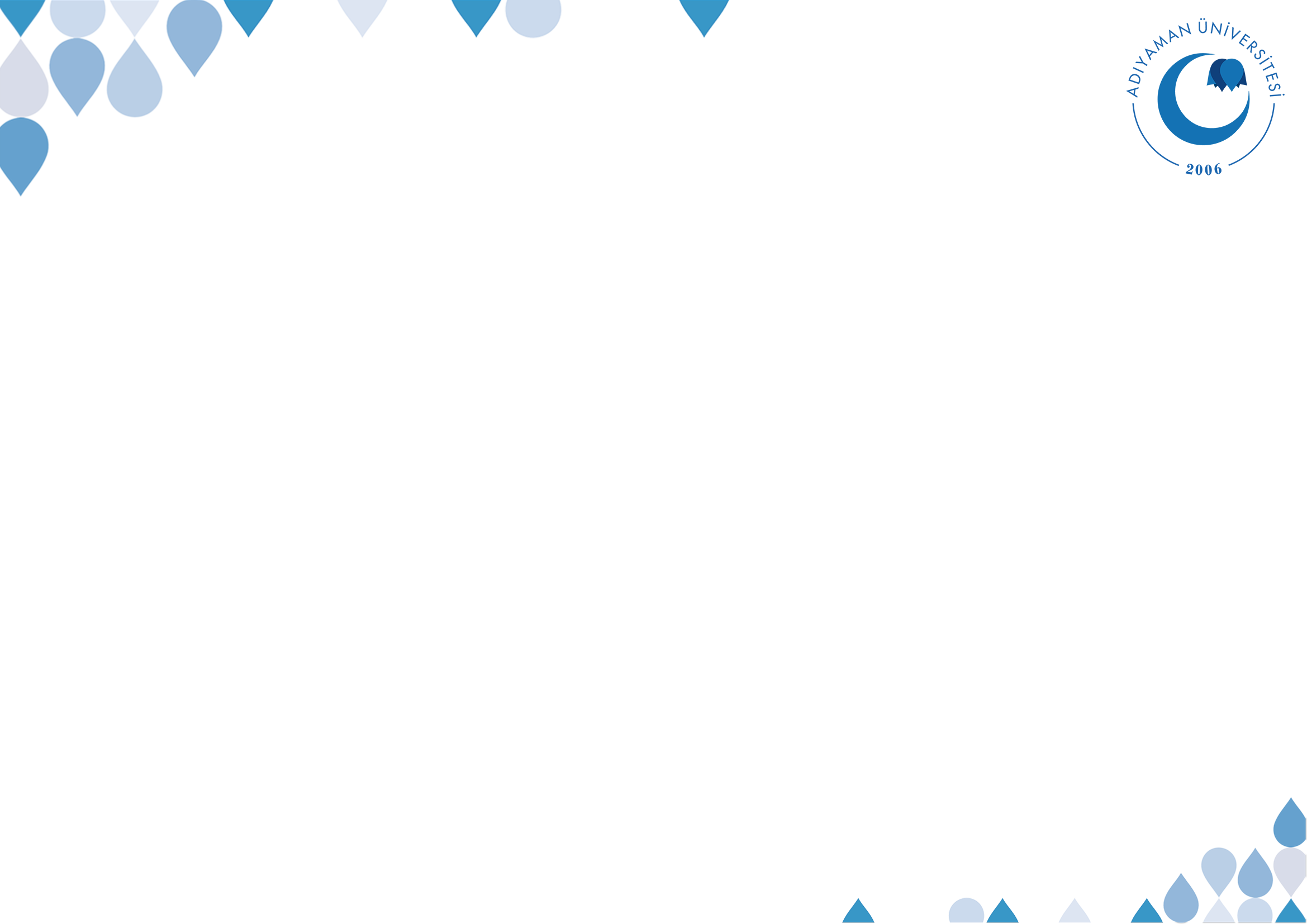 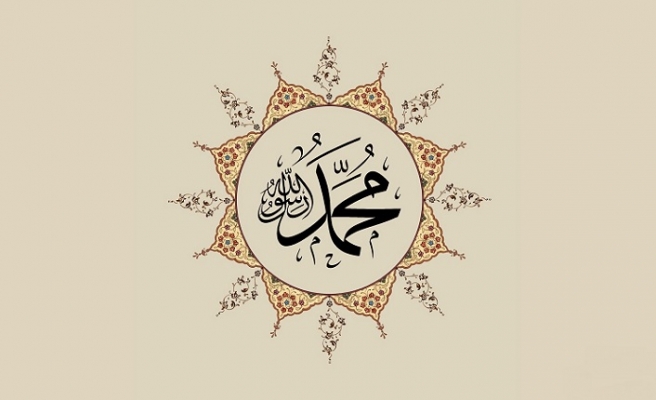 ©  Adıyaman Üniversitesi Uzaktan Eğitim ve Araştırma Merkezi